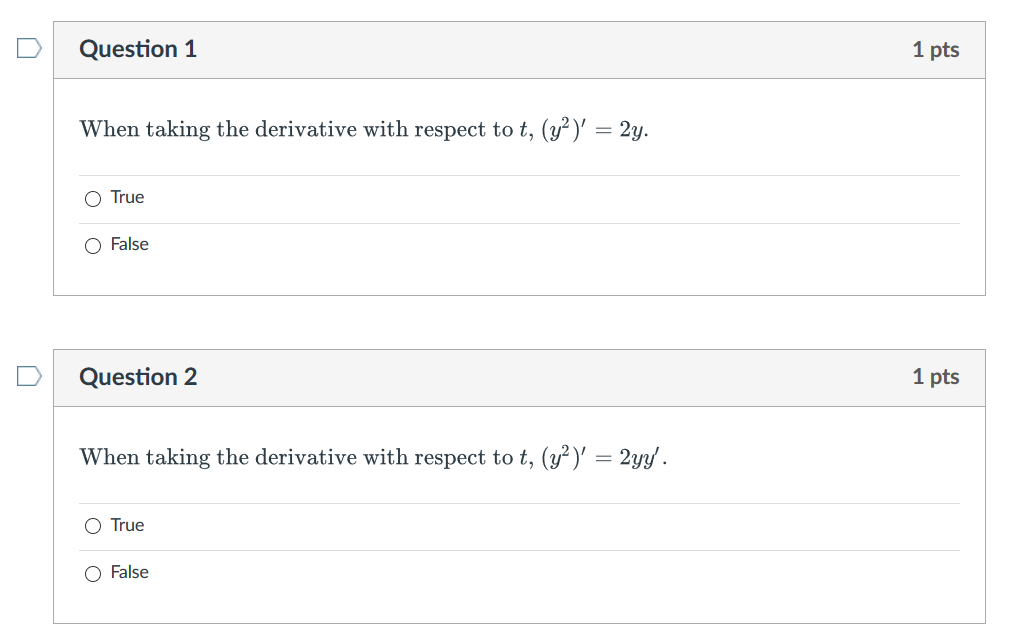 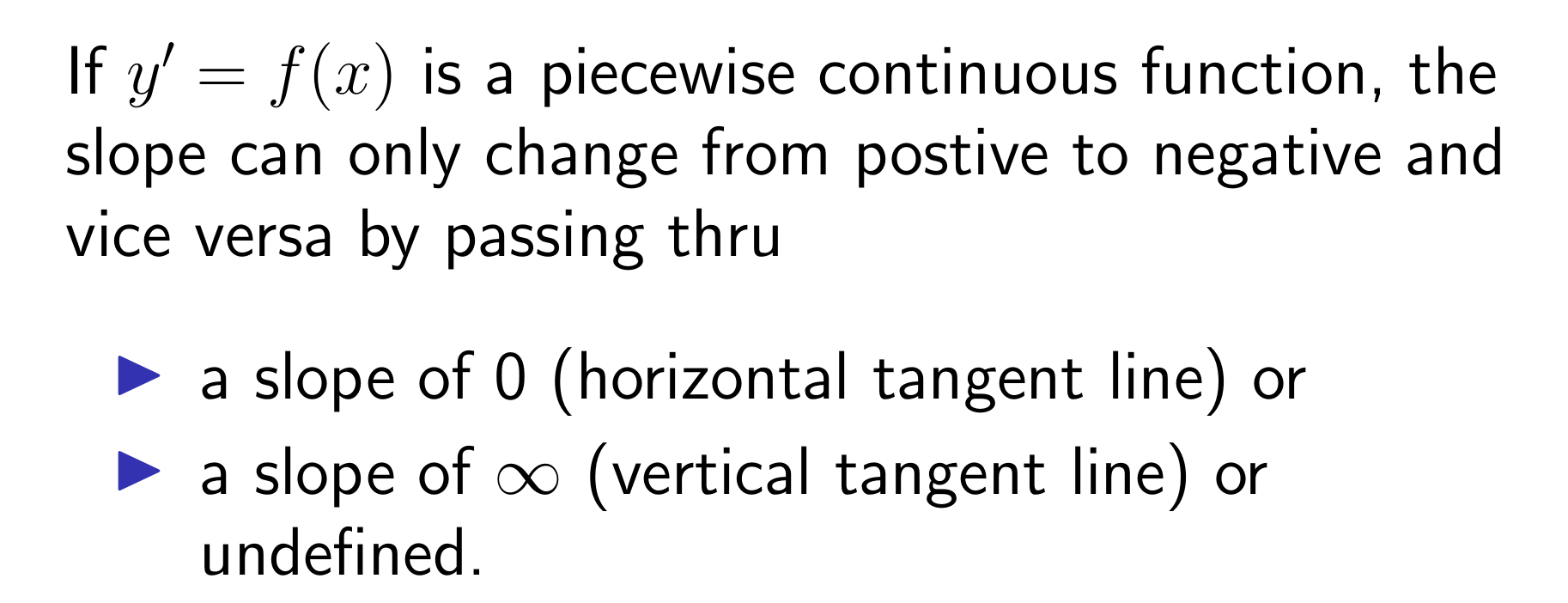 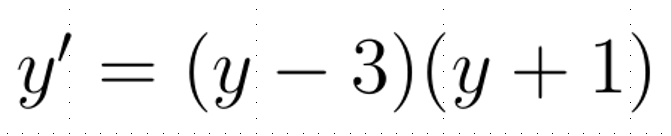 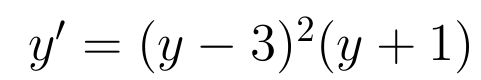 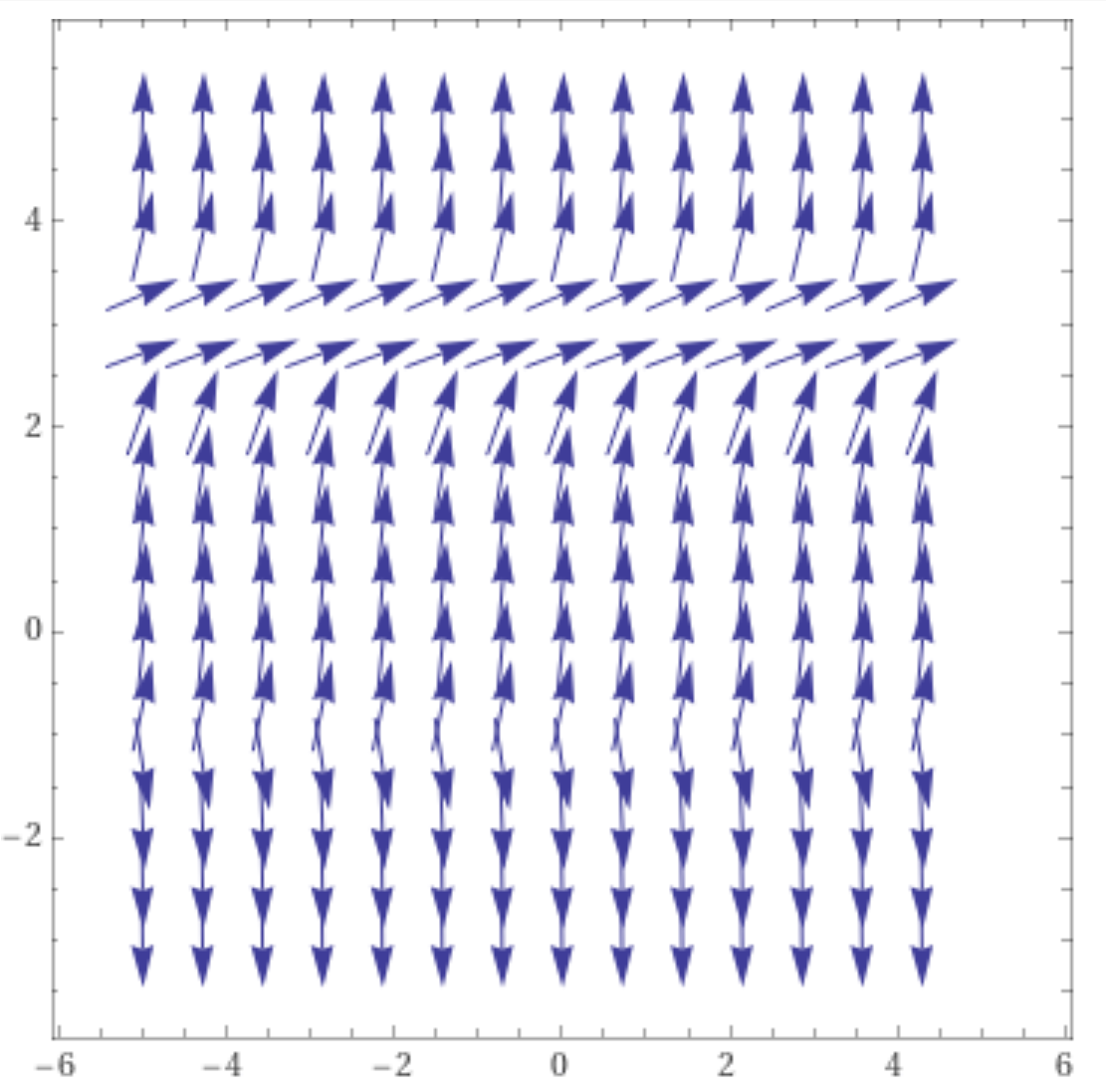 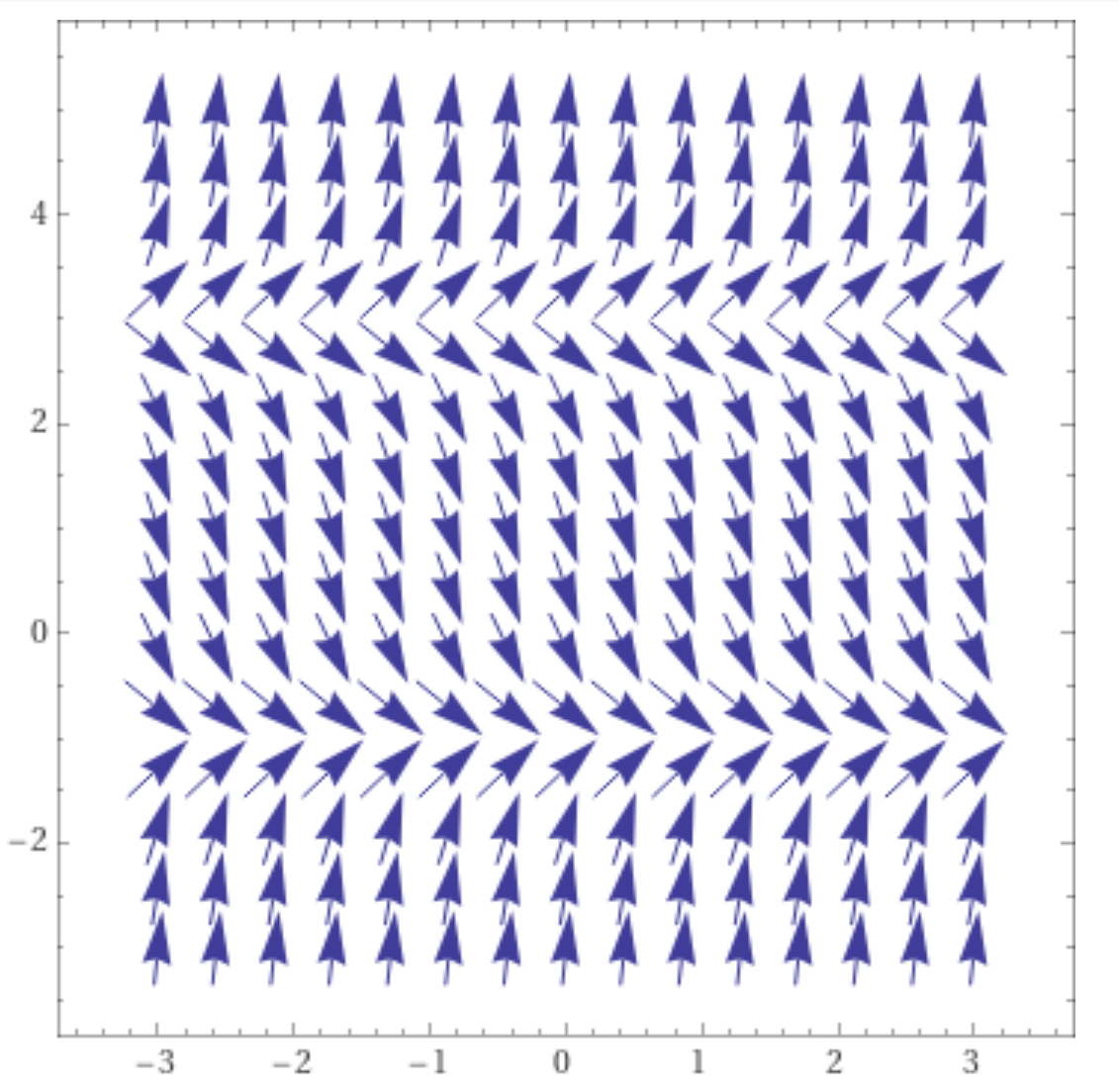 https://www.wolframalpha.com/input/?i=slope%20field
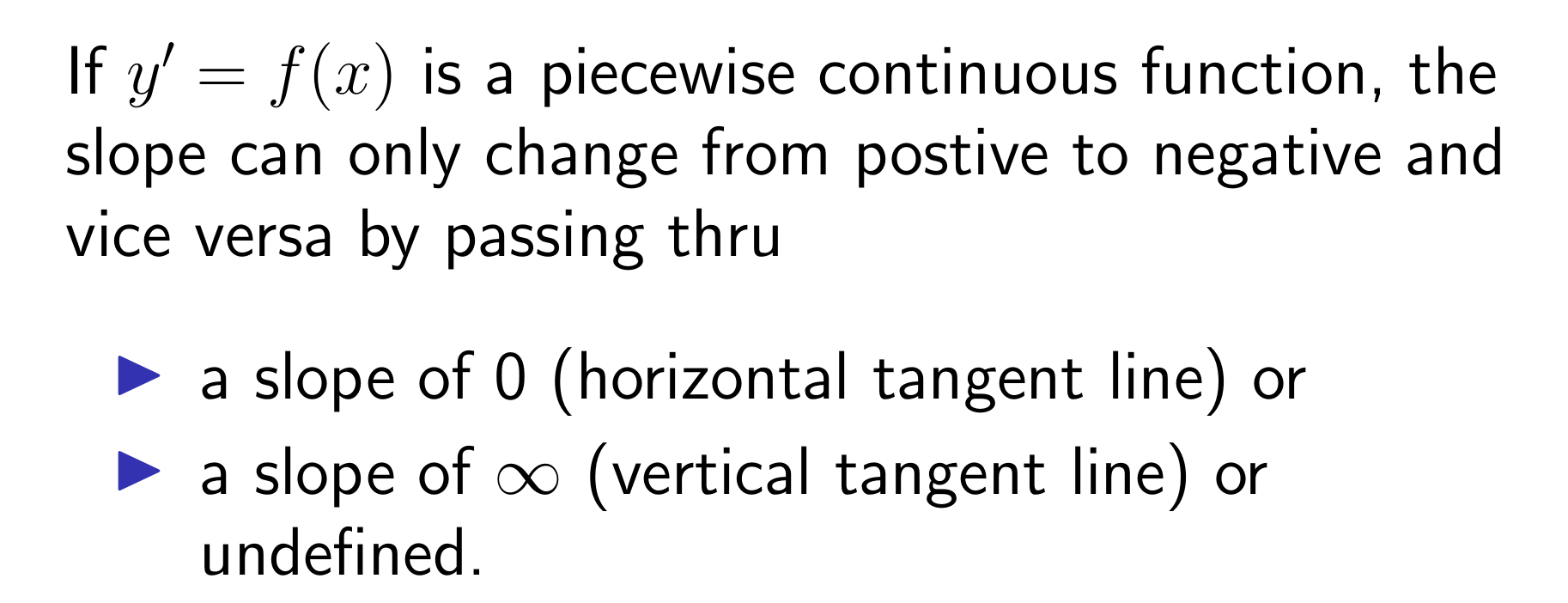 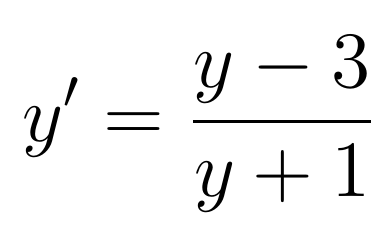 y = 3 is a
equilibrium solution,  

But y = -1 is not an
equilibrium solution
for the graph on the
right.
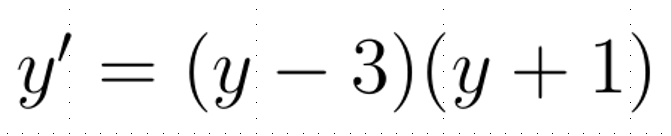 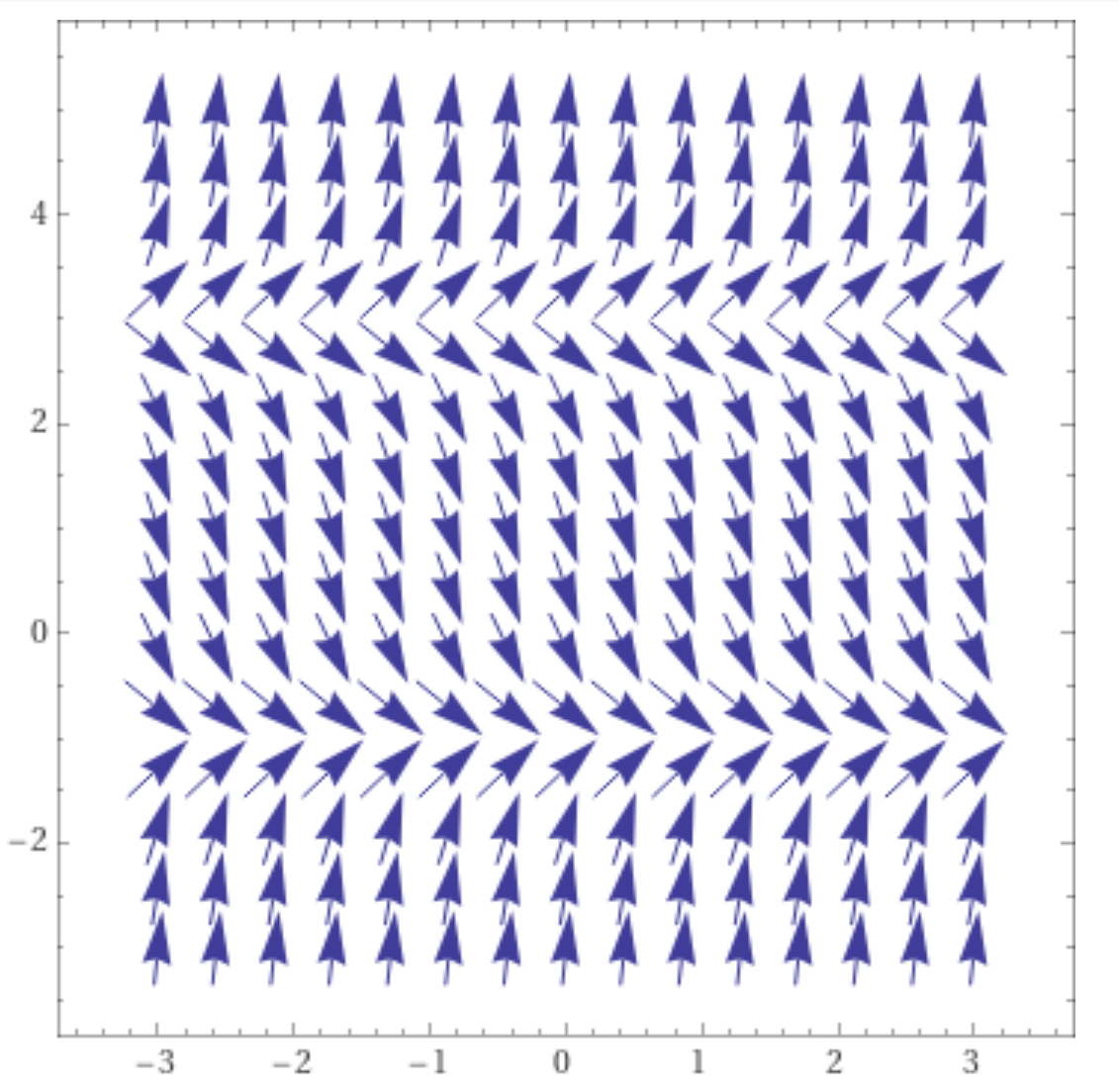 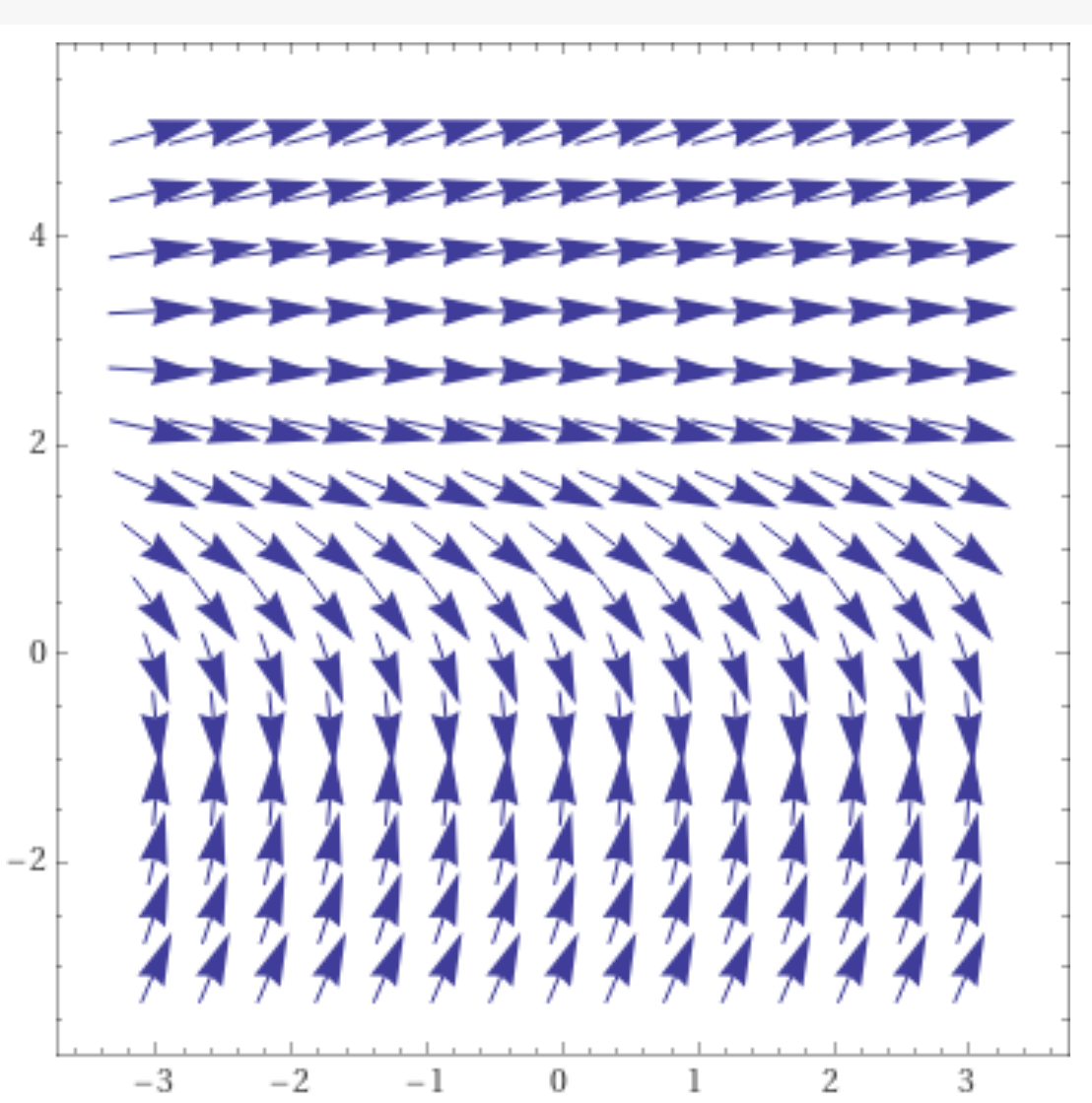 https://www.wolframalpha.com/input/?i=slope%20field
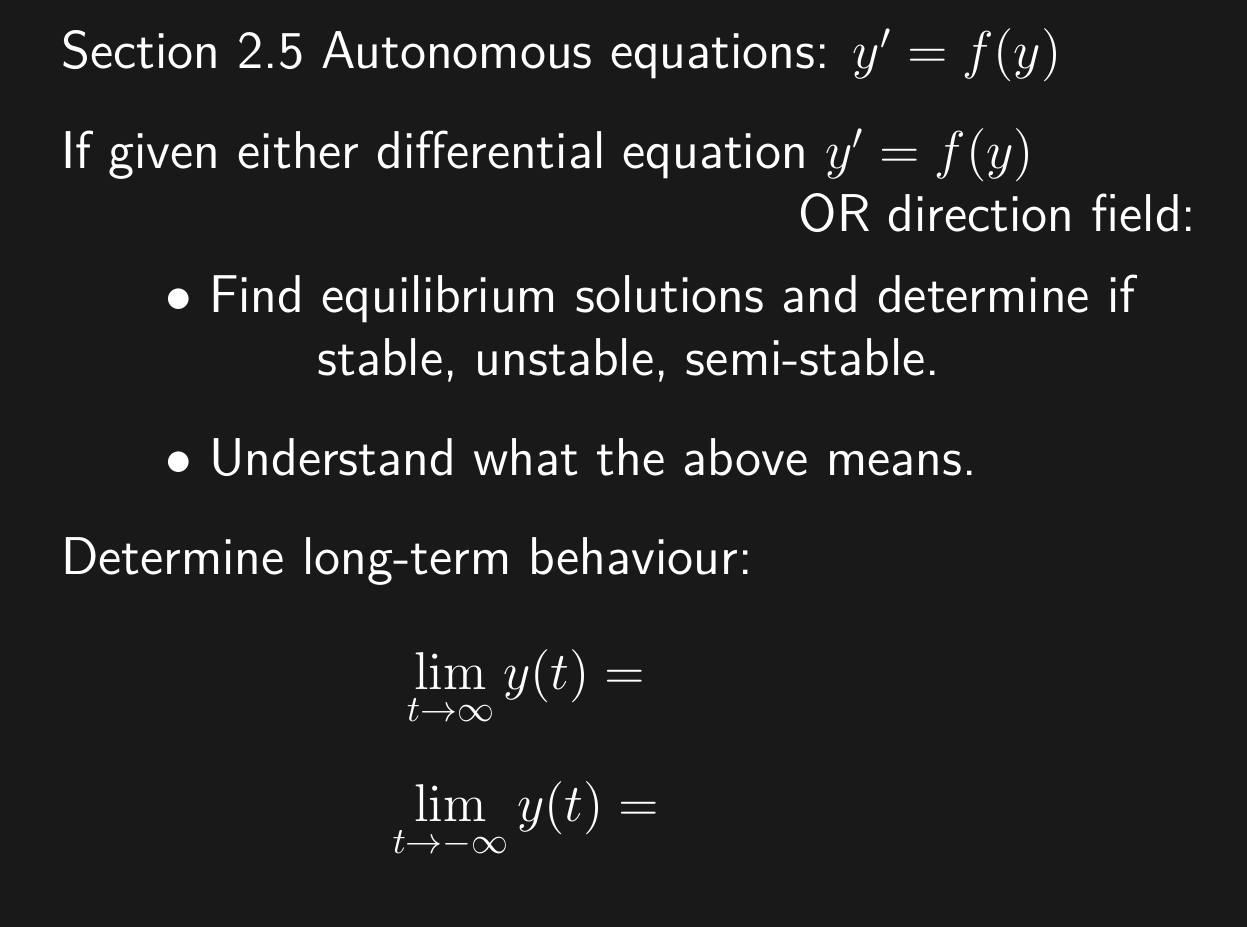 Existence and Uniqueness
By Dr. Isabel Darcy, 
Dept of Mathematics and AMCS, 
University of Iowa
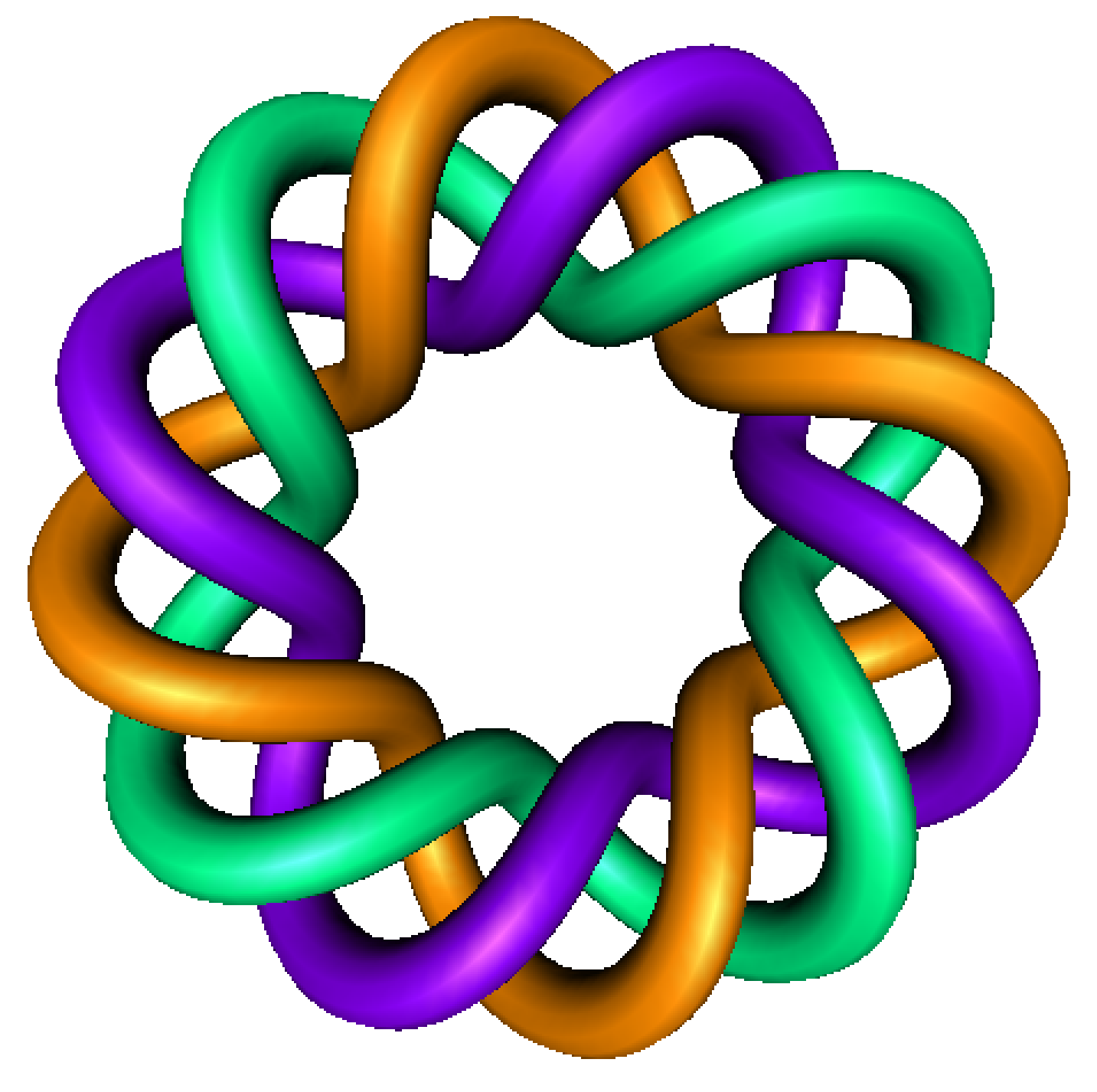 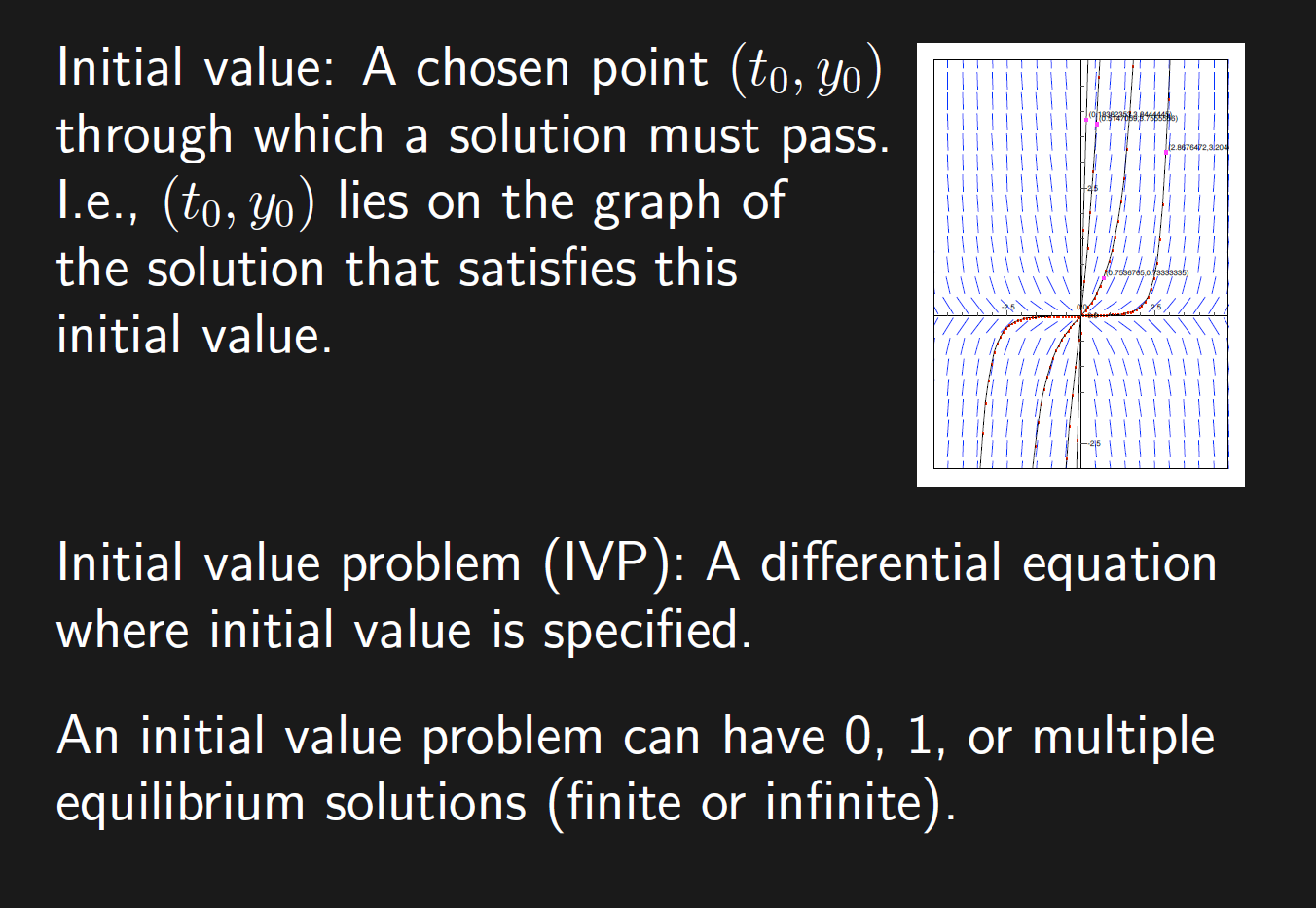 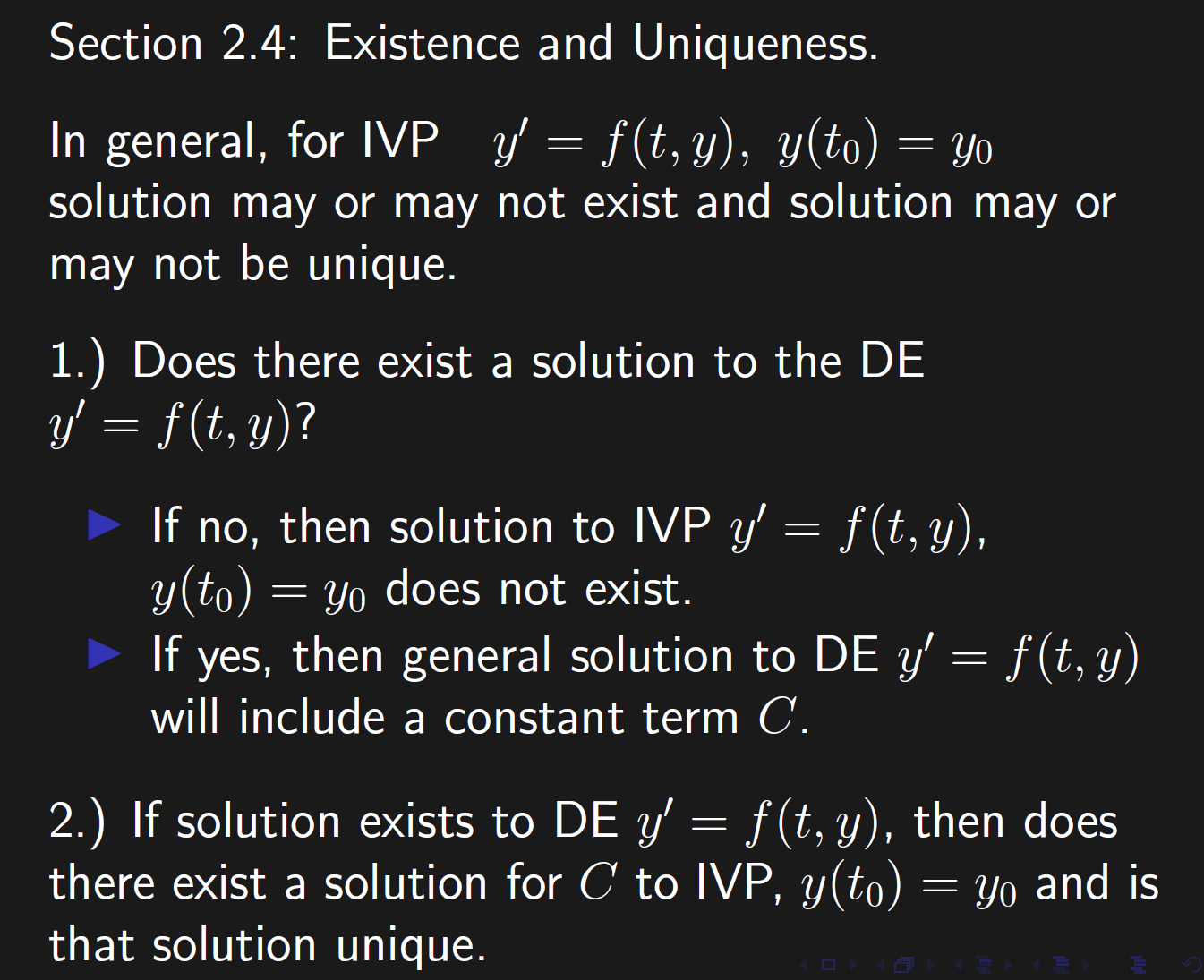 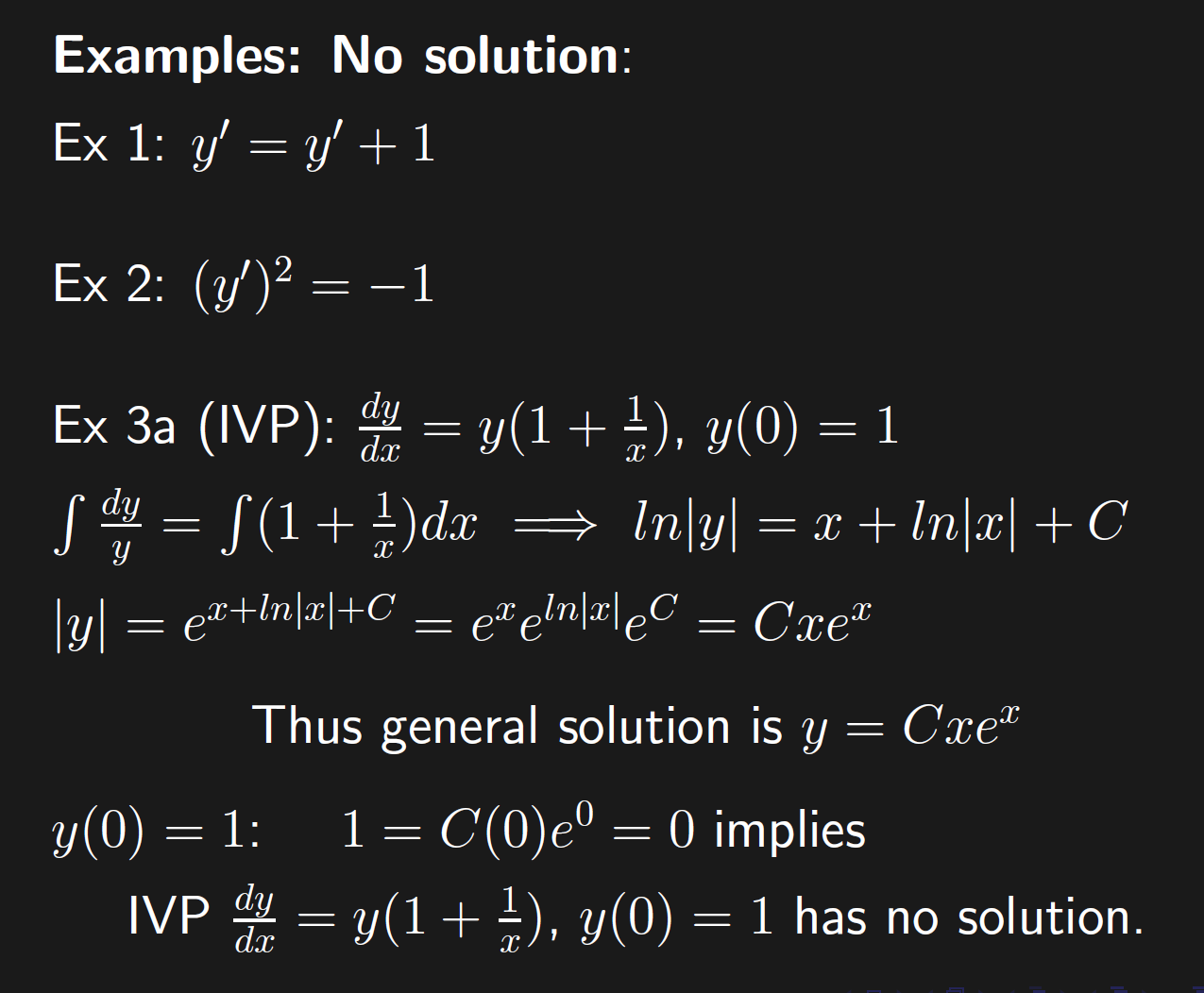 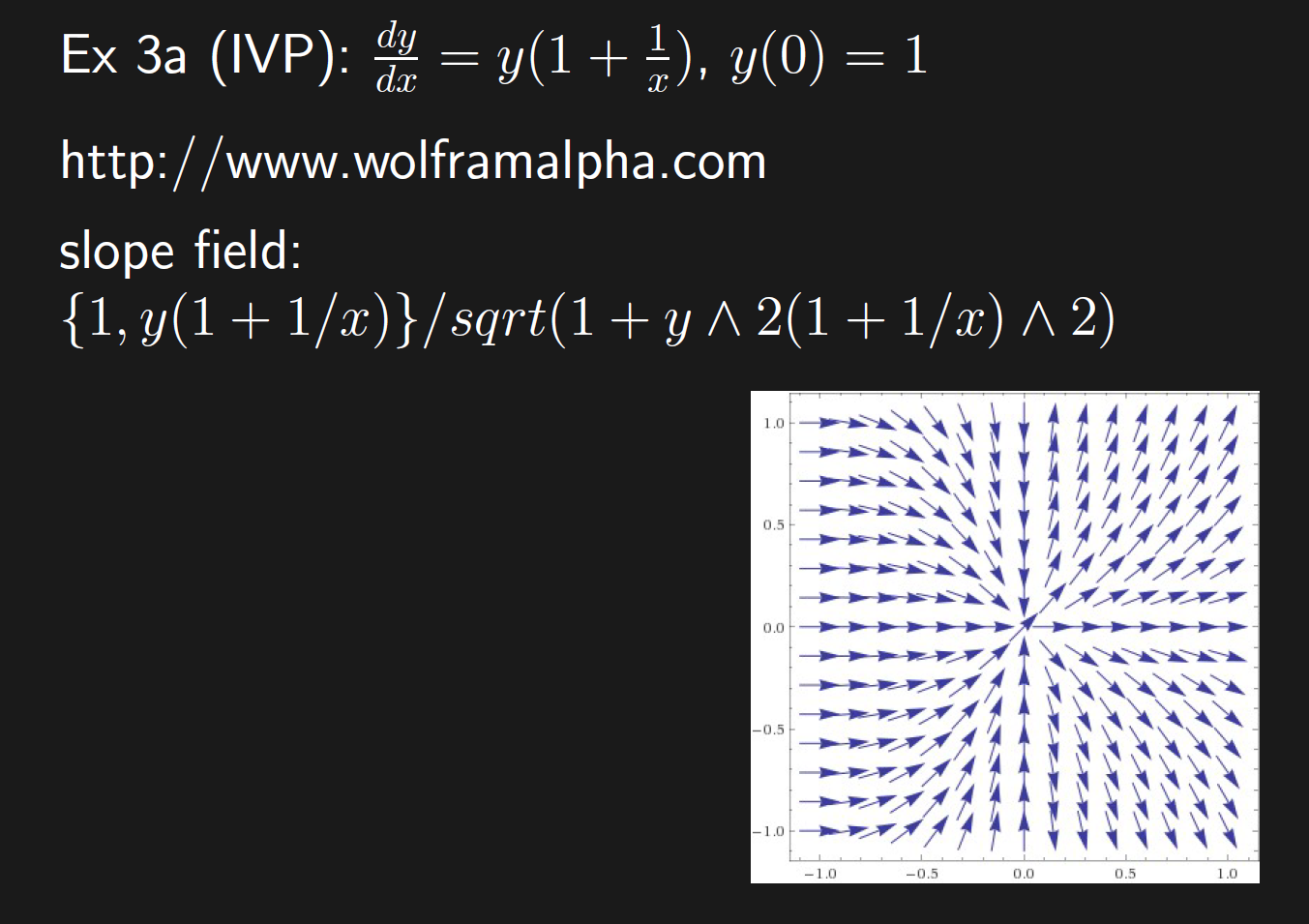 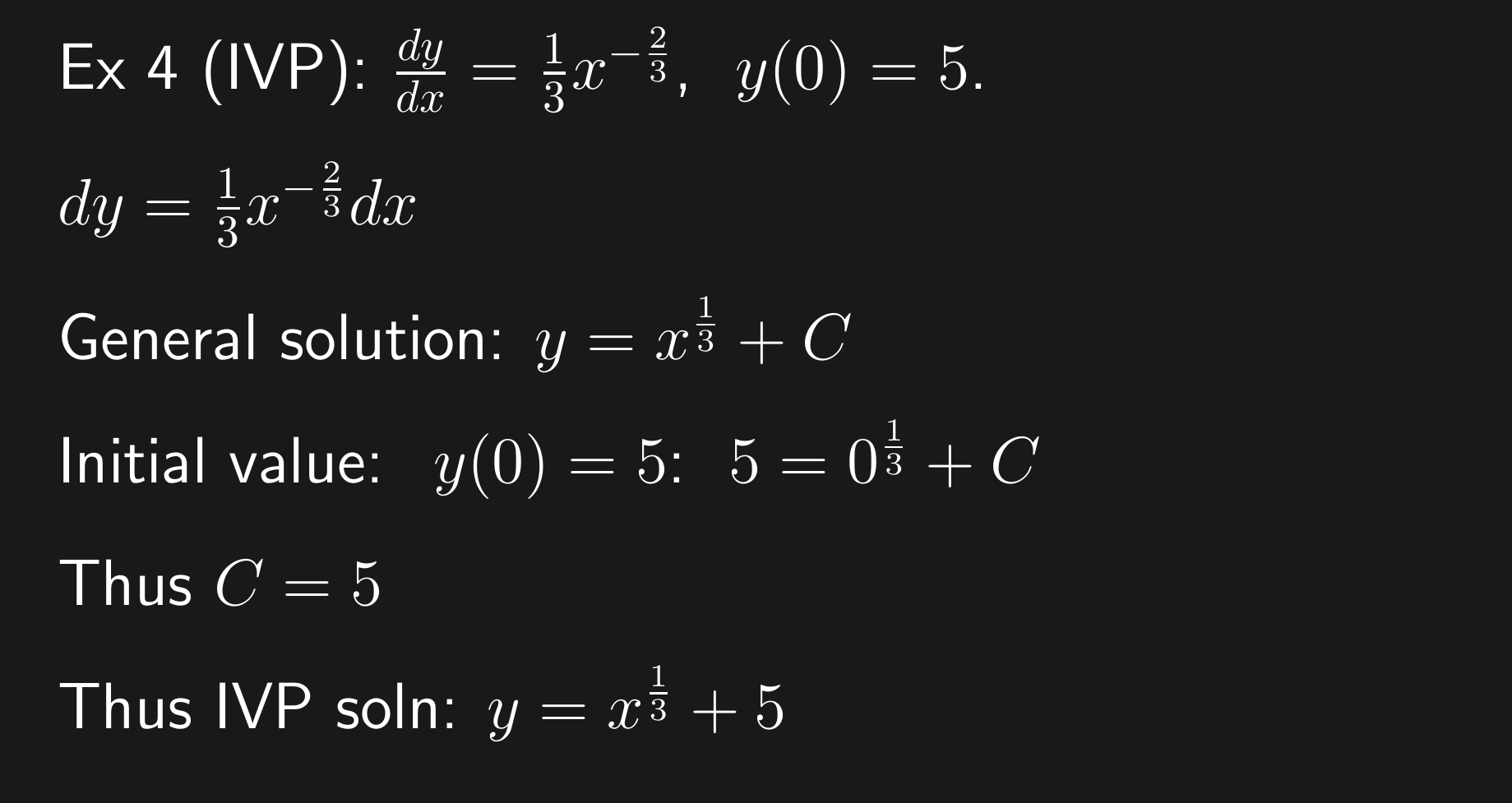 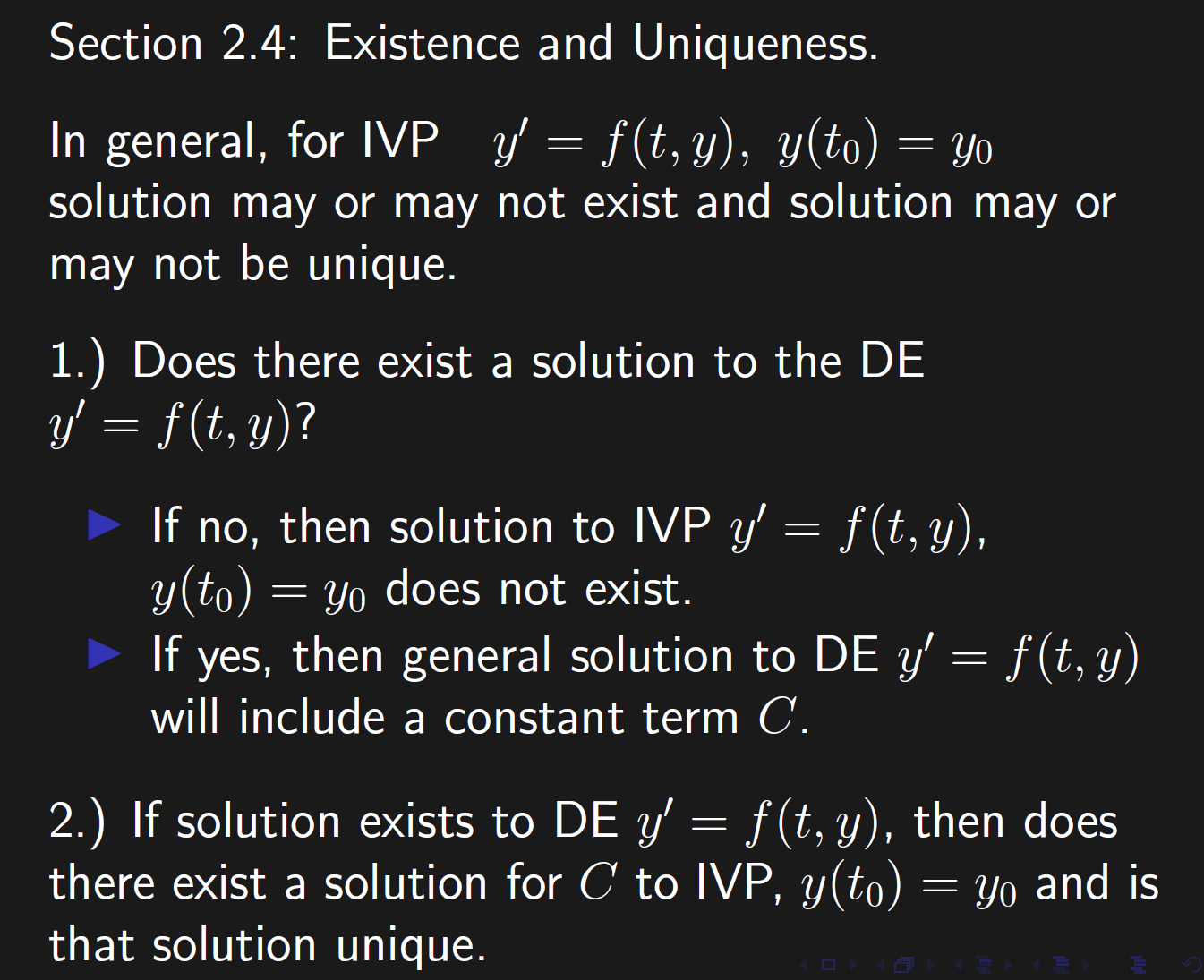 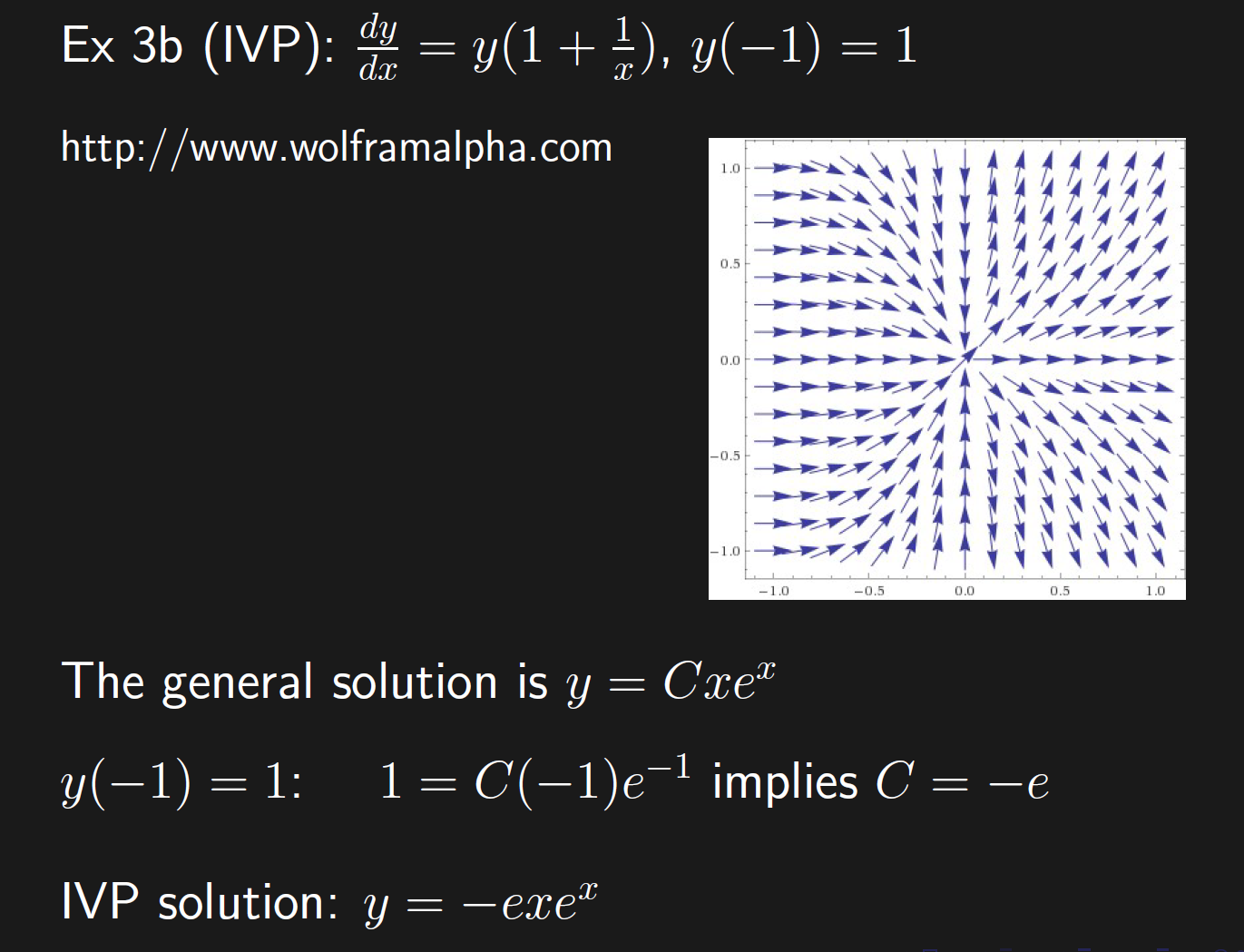 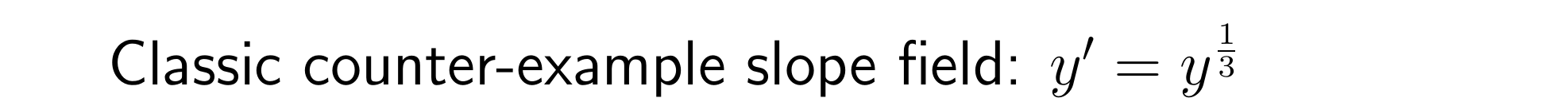 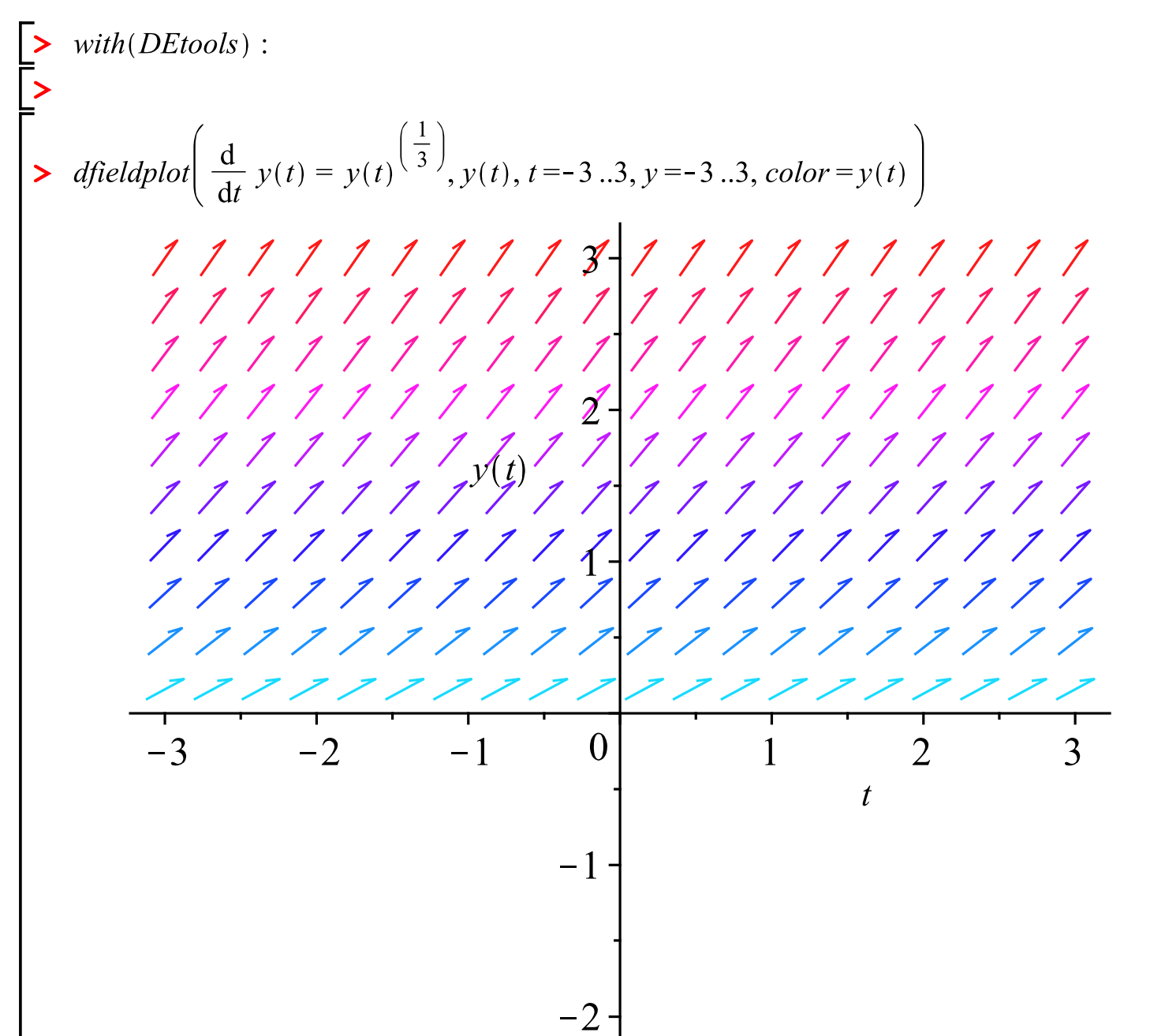 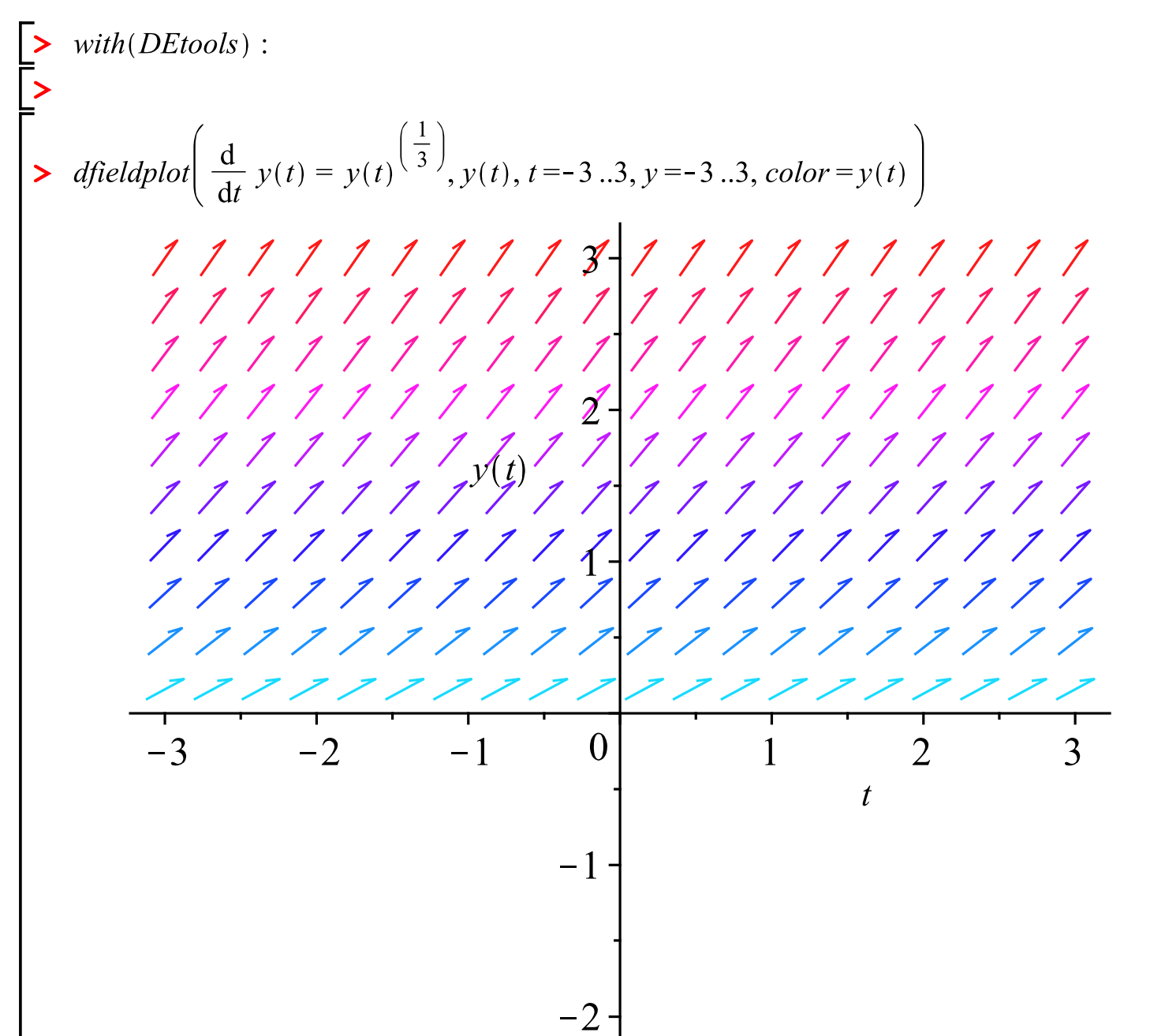 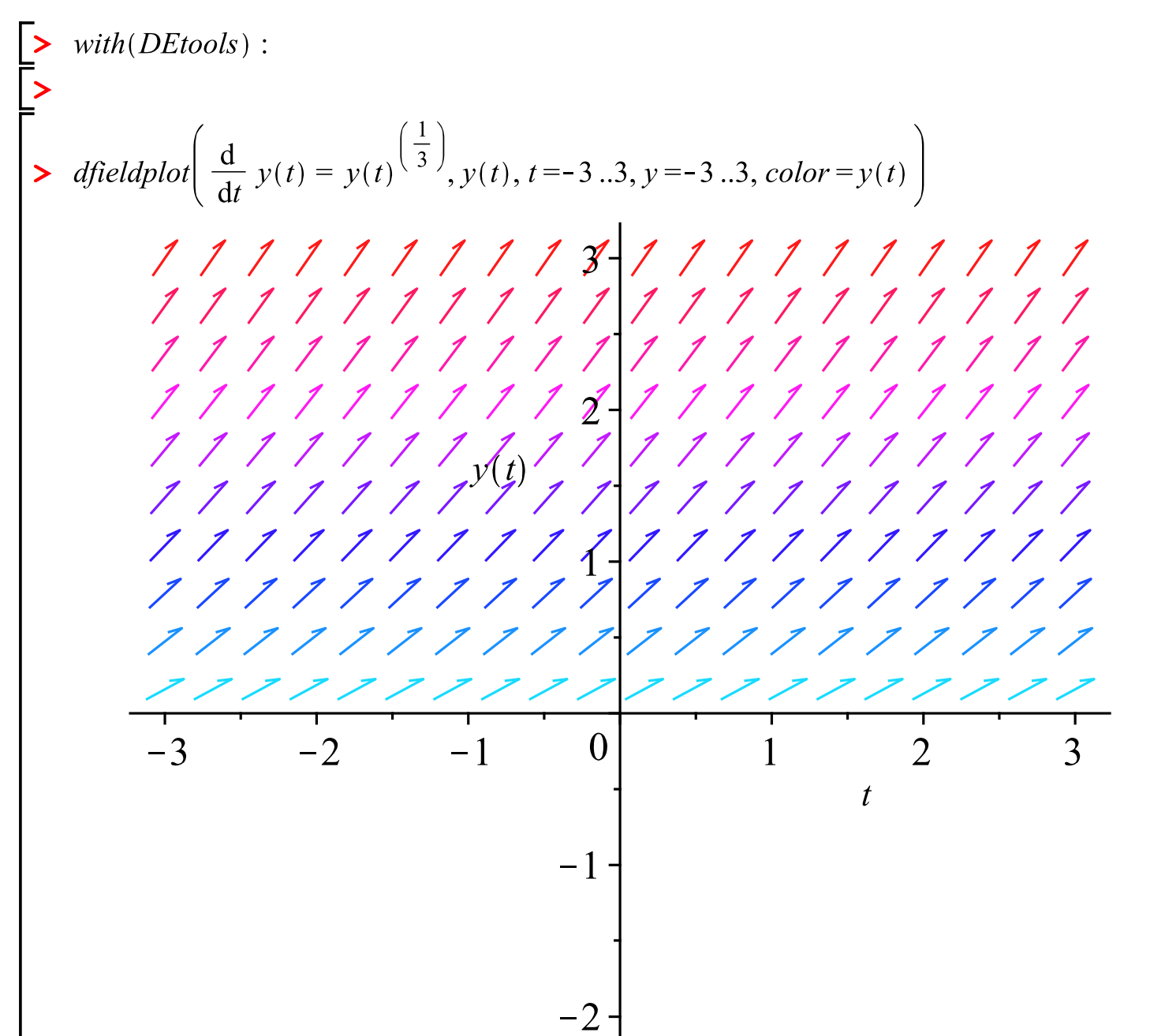 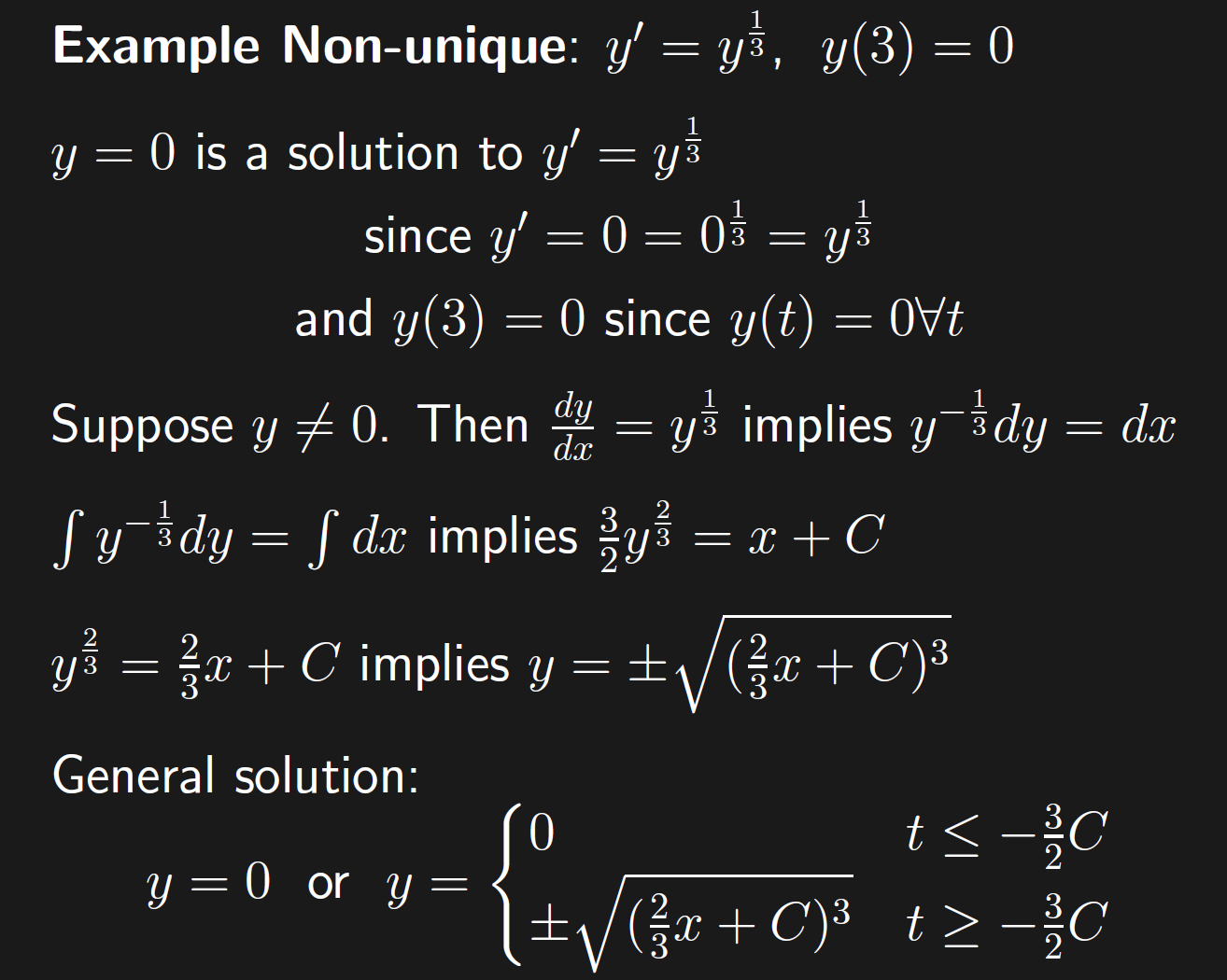 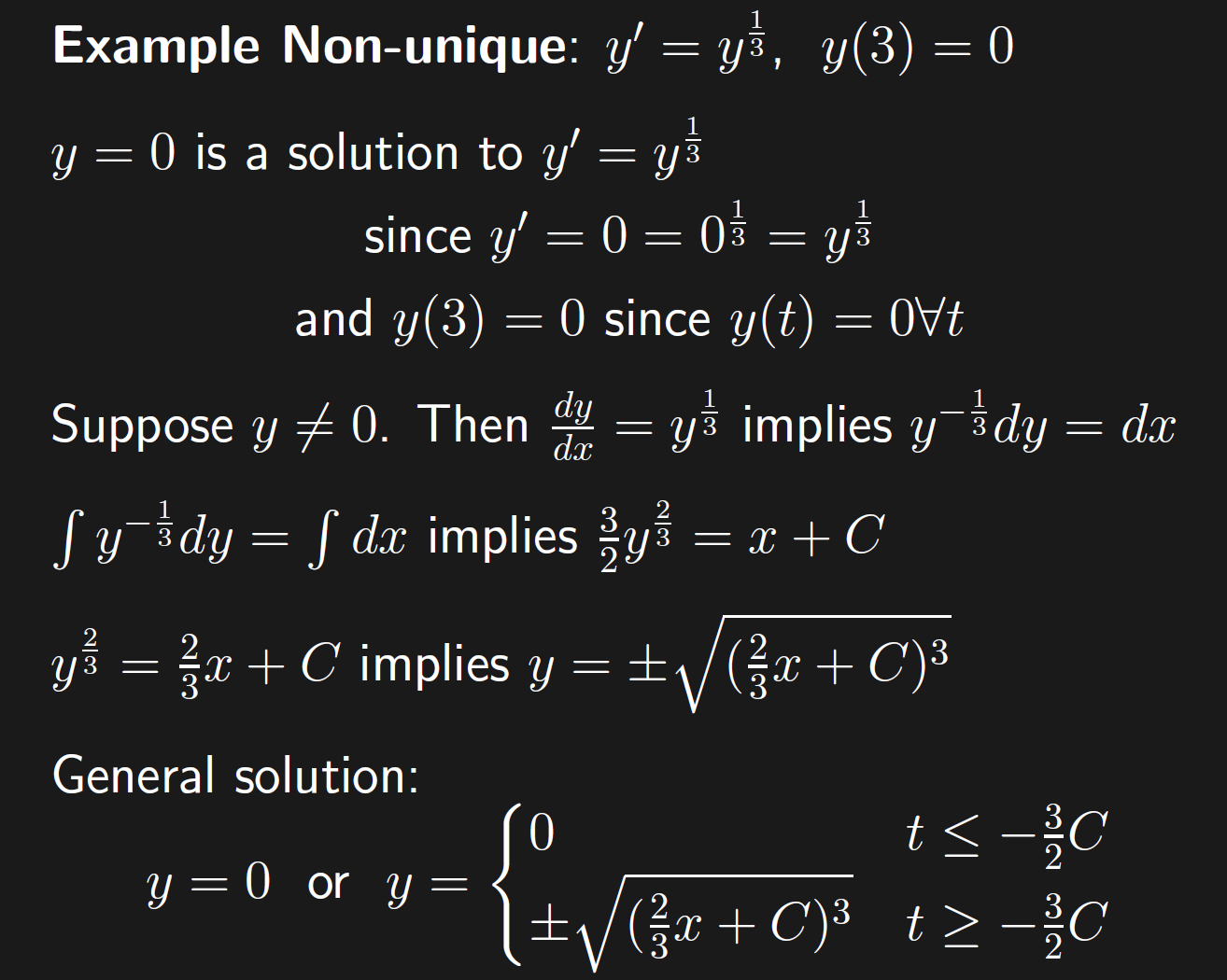 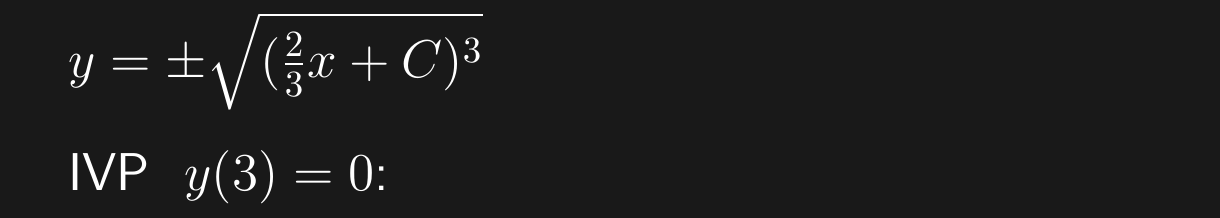 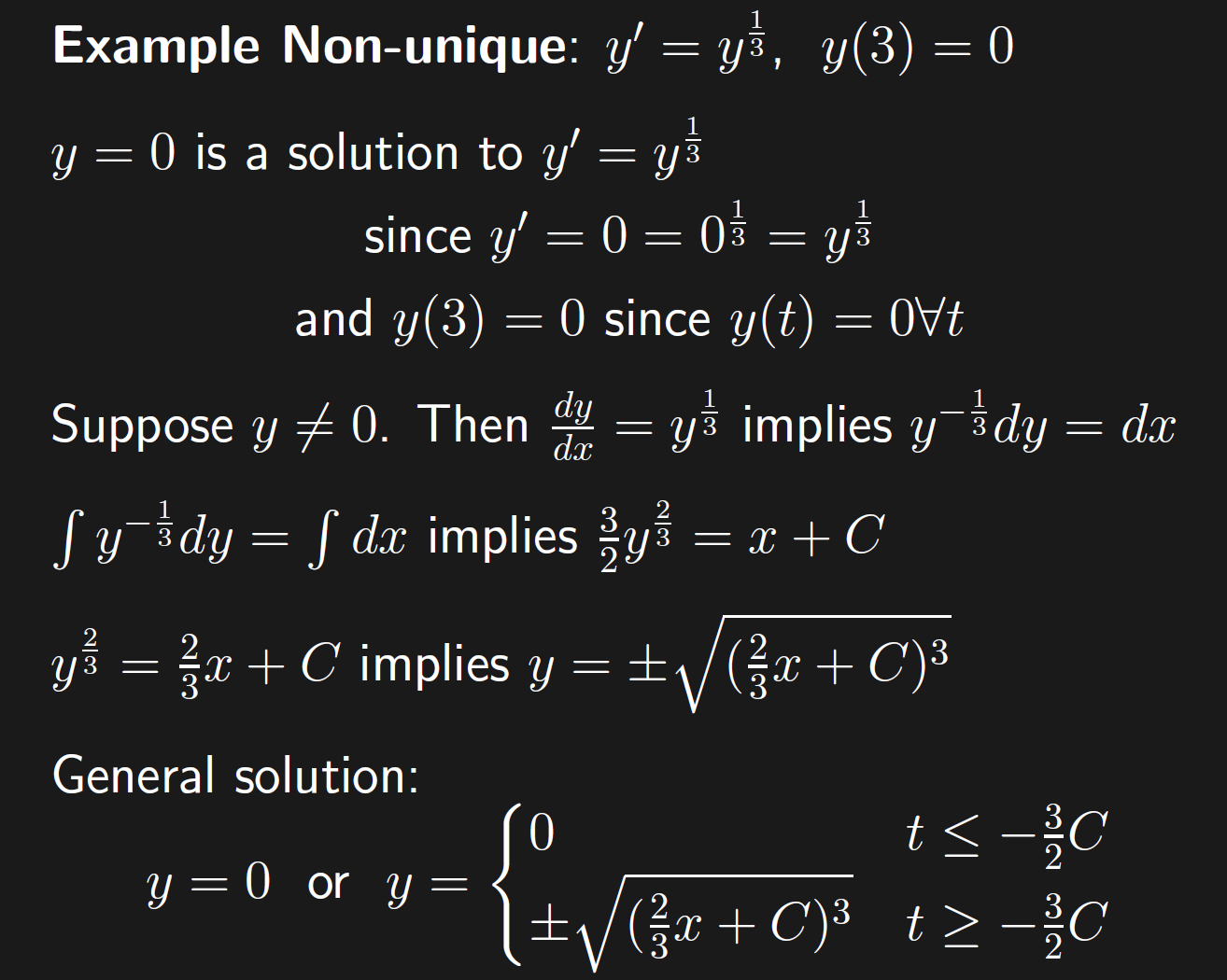 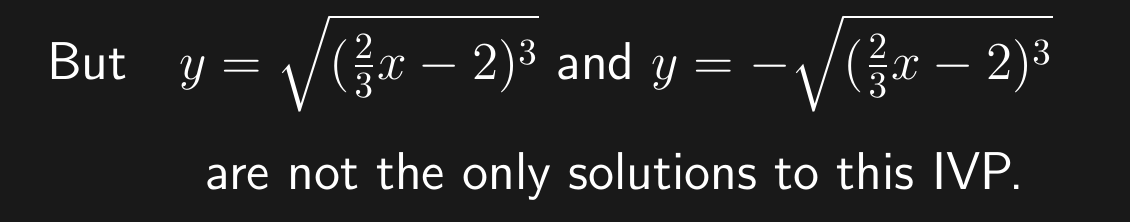 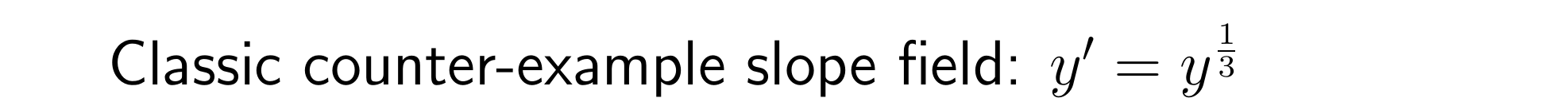 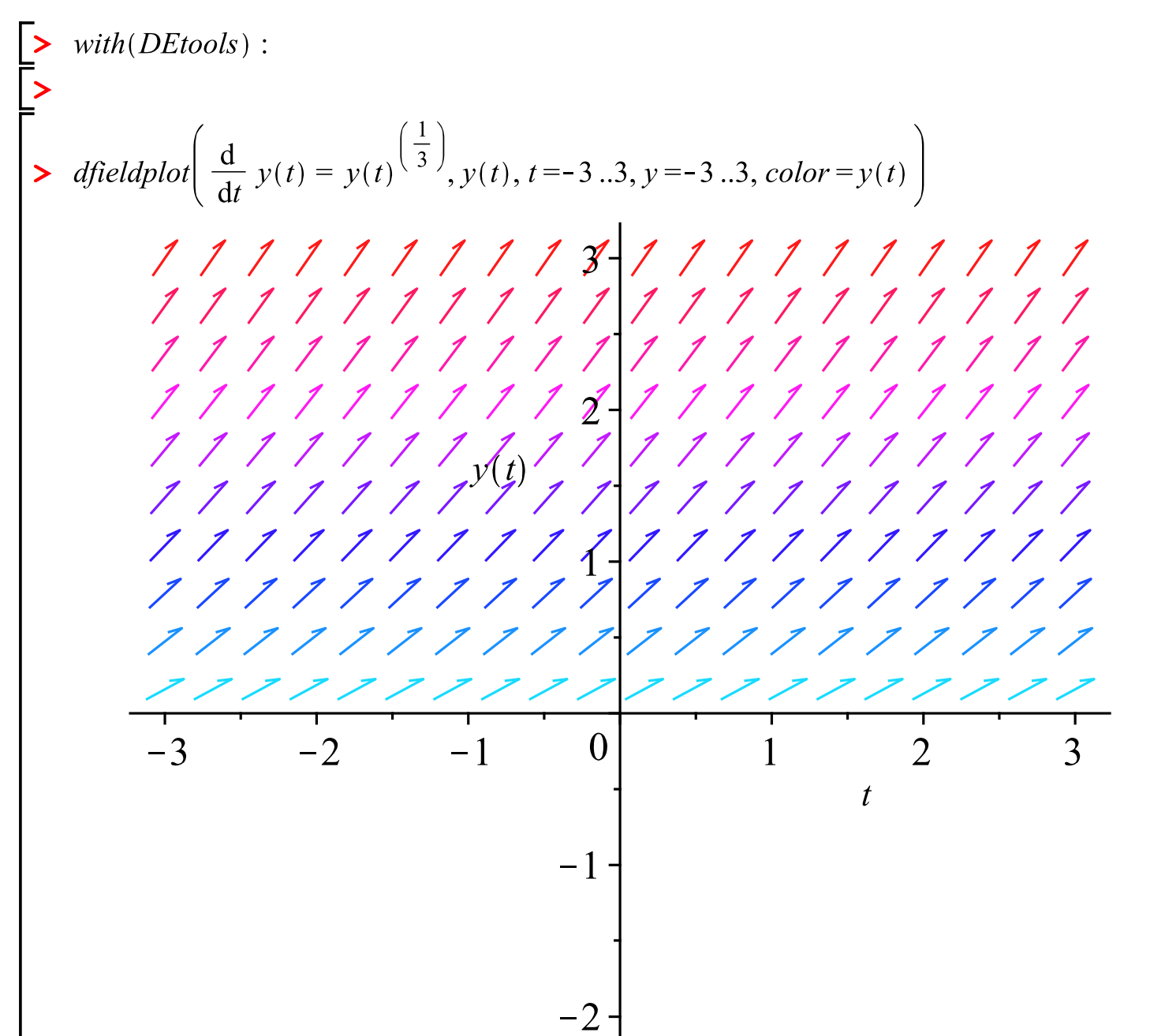 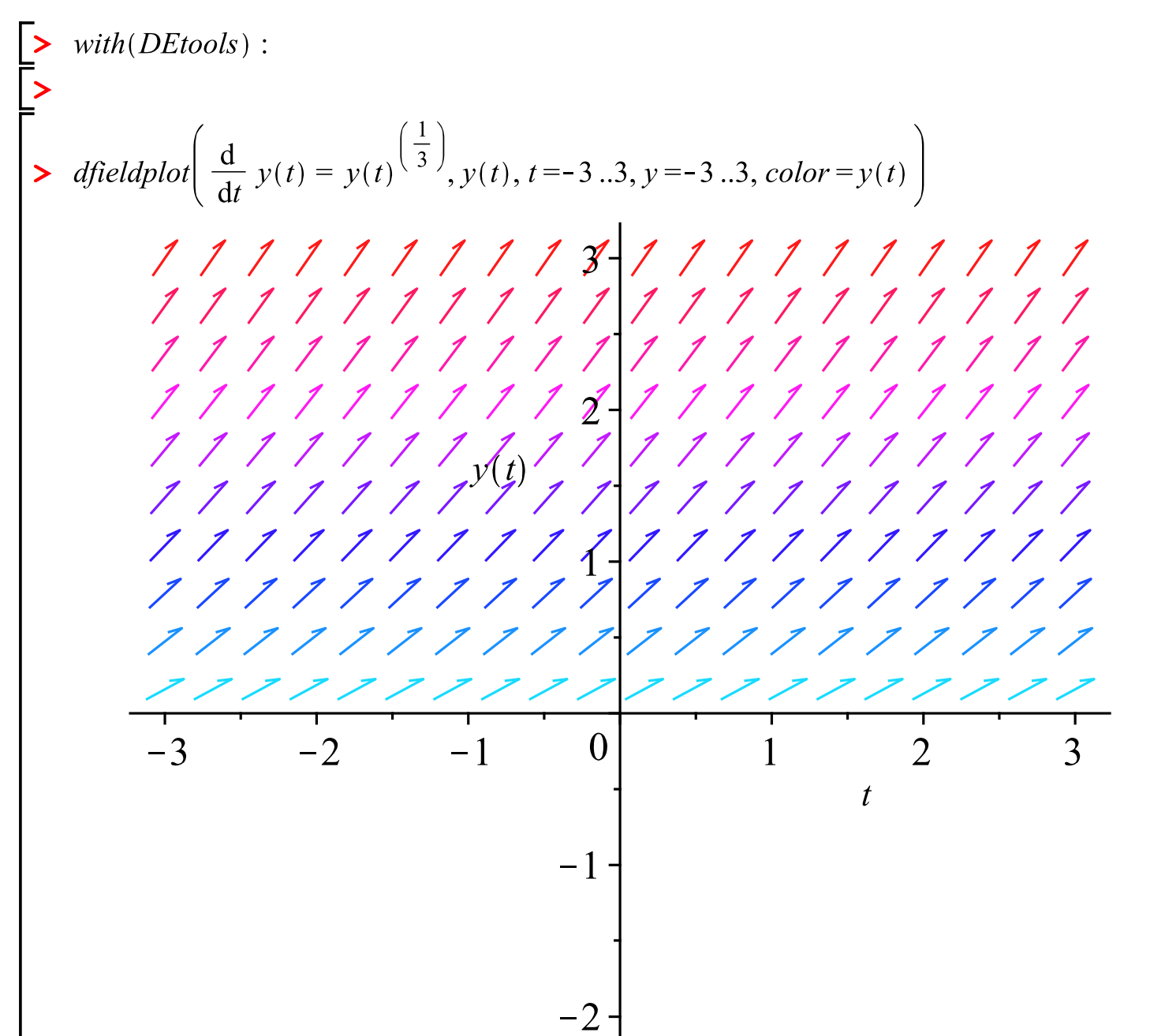 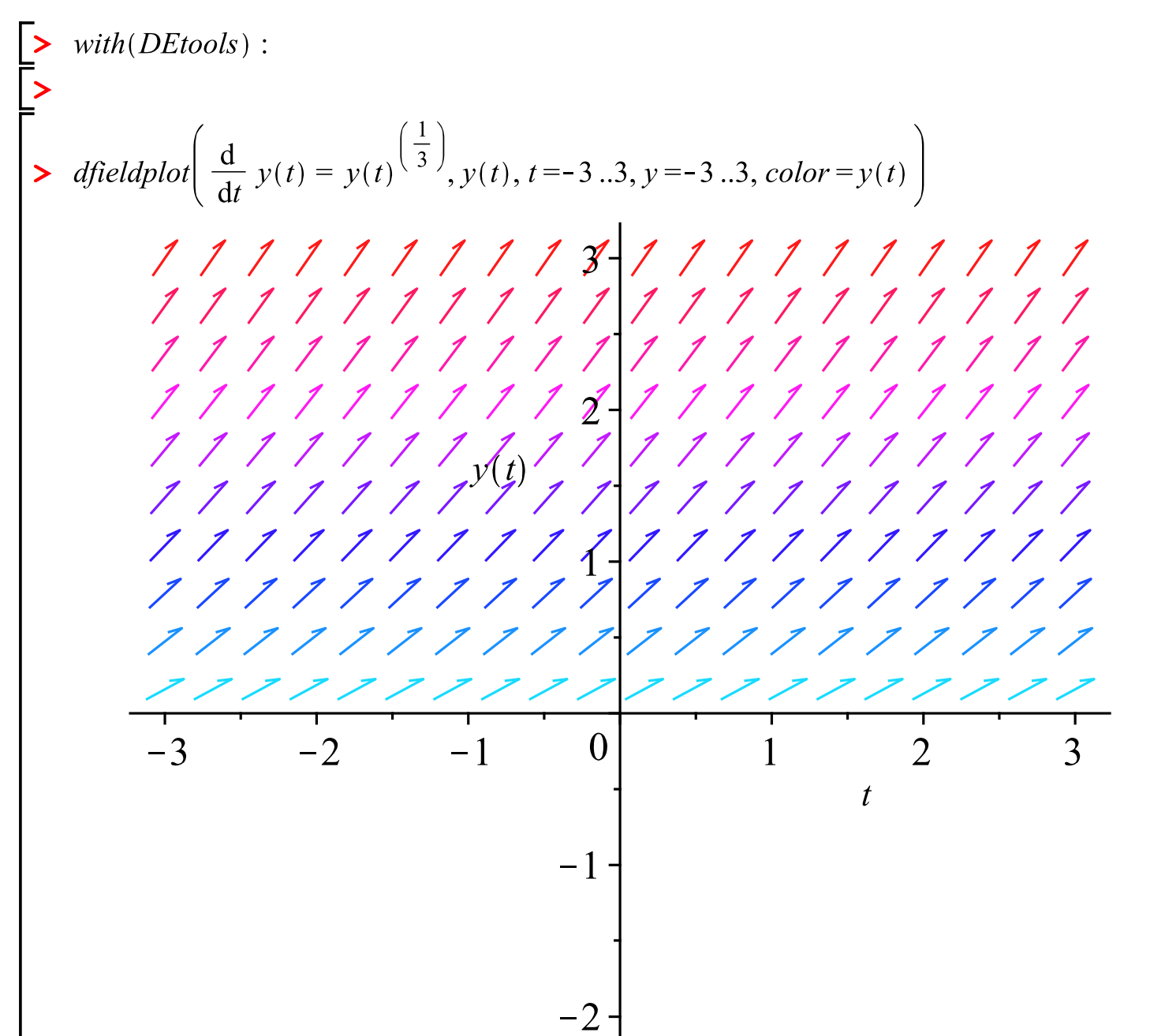 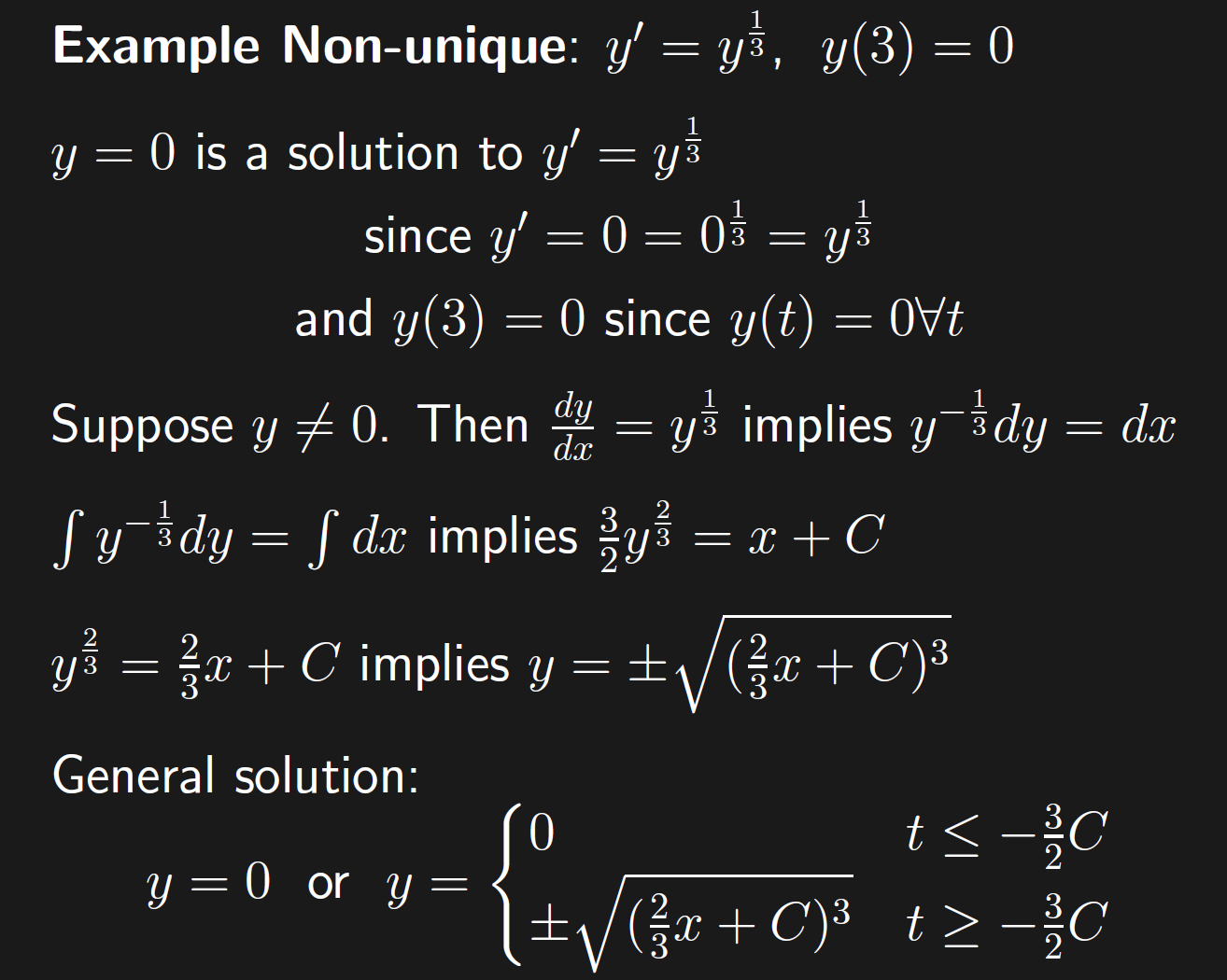 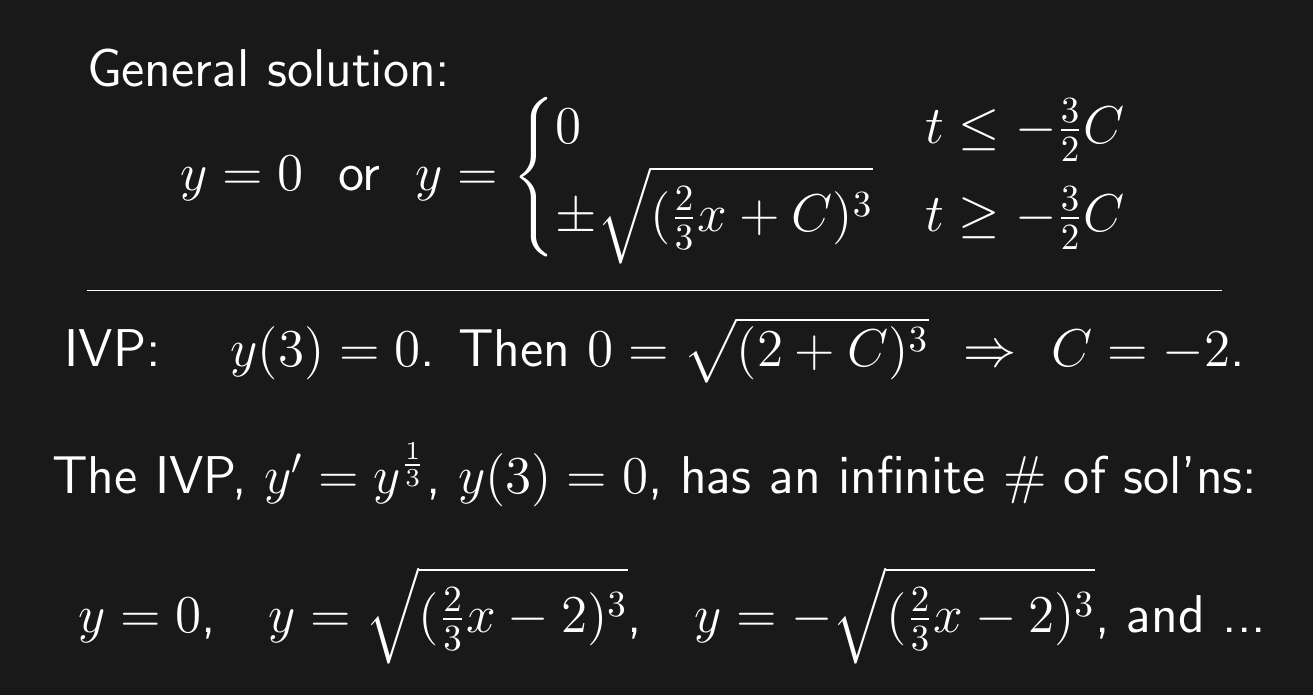 If
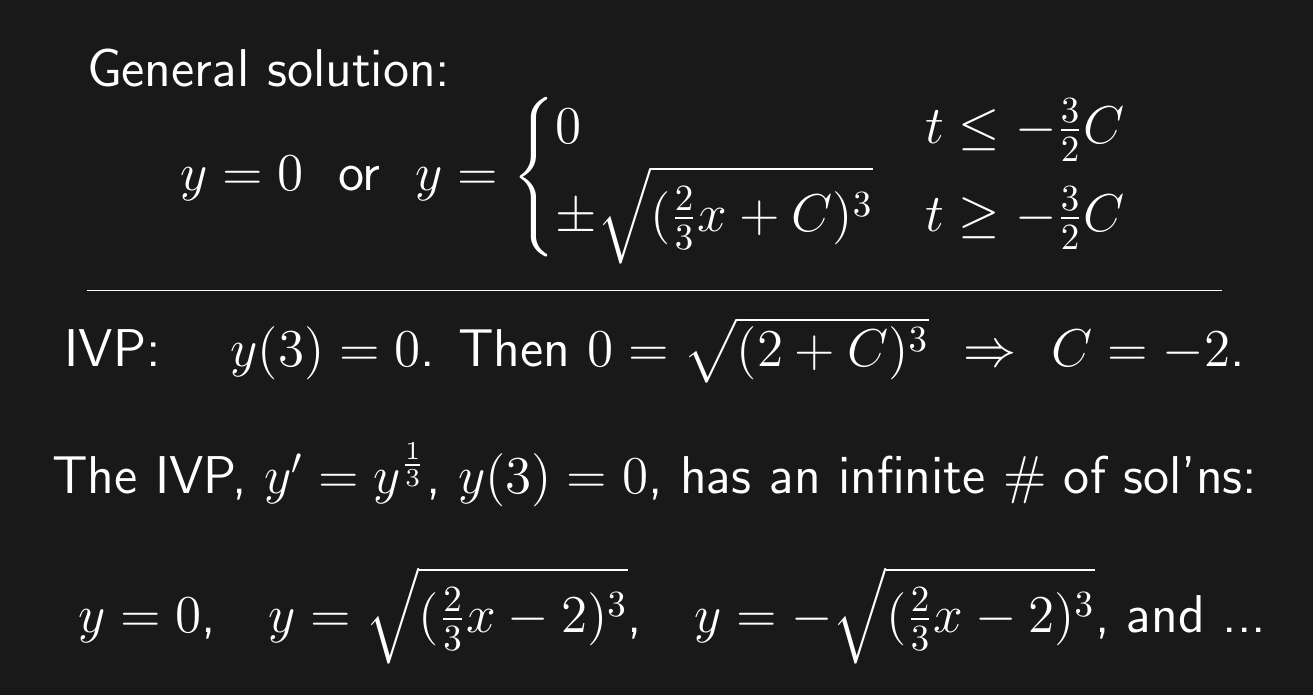 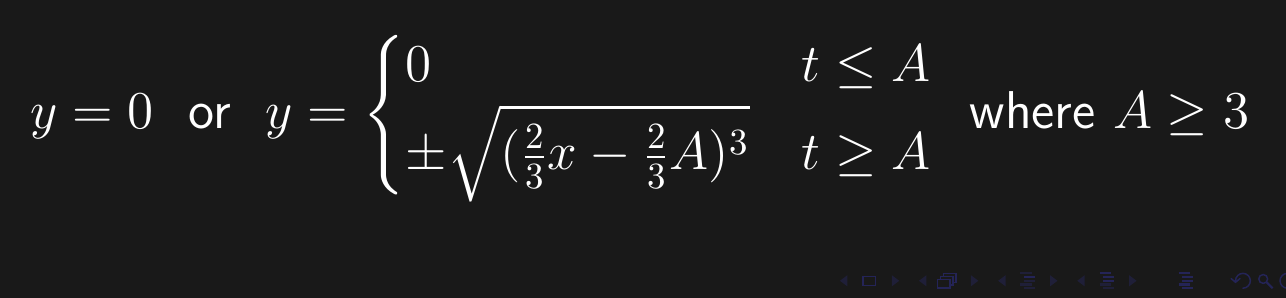 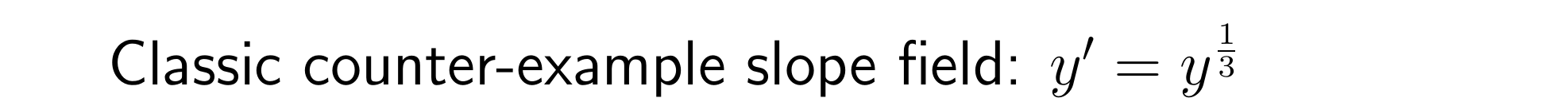 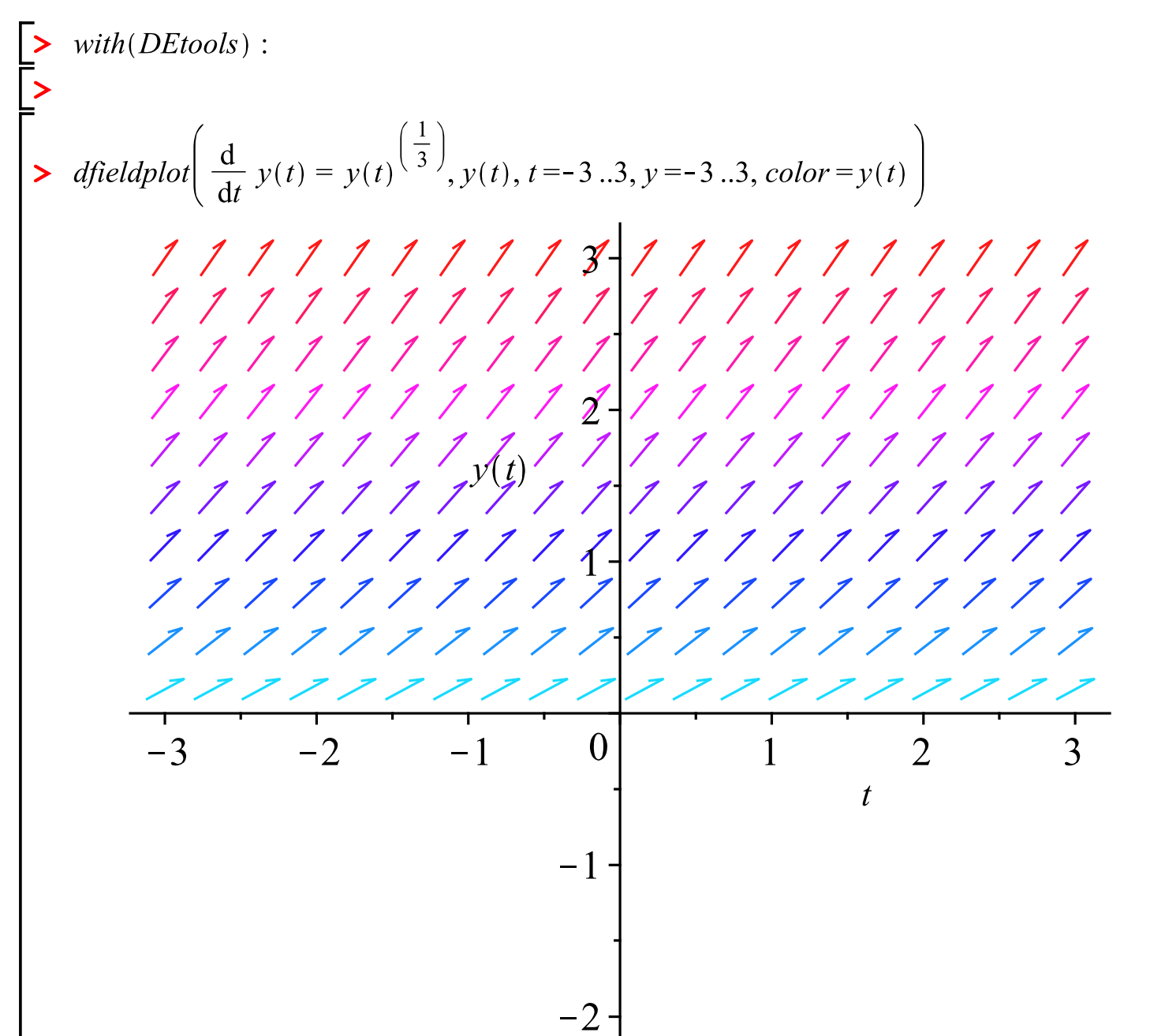 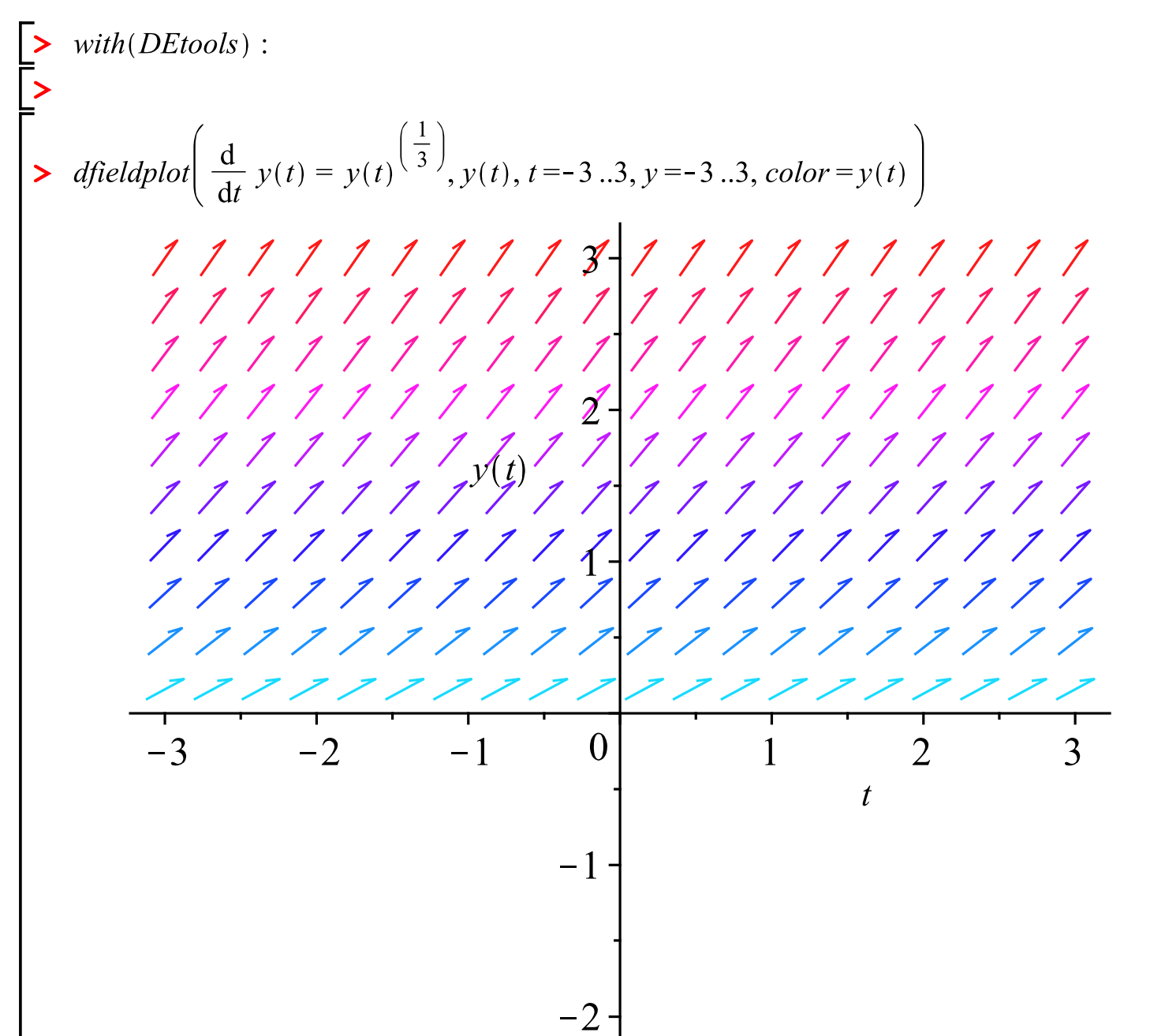 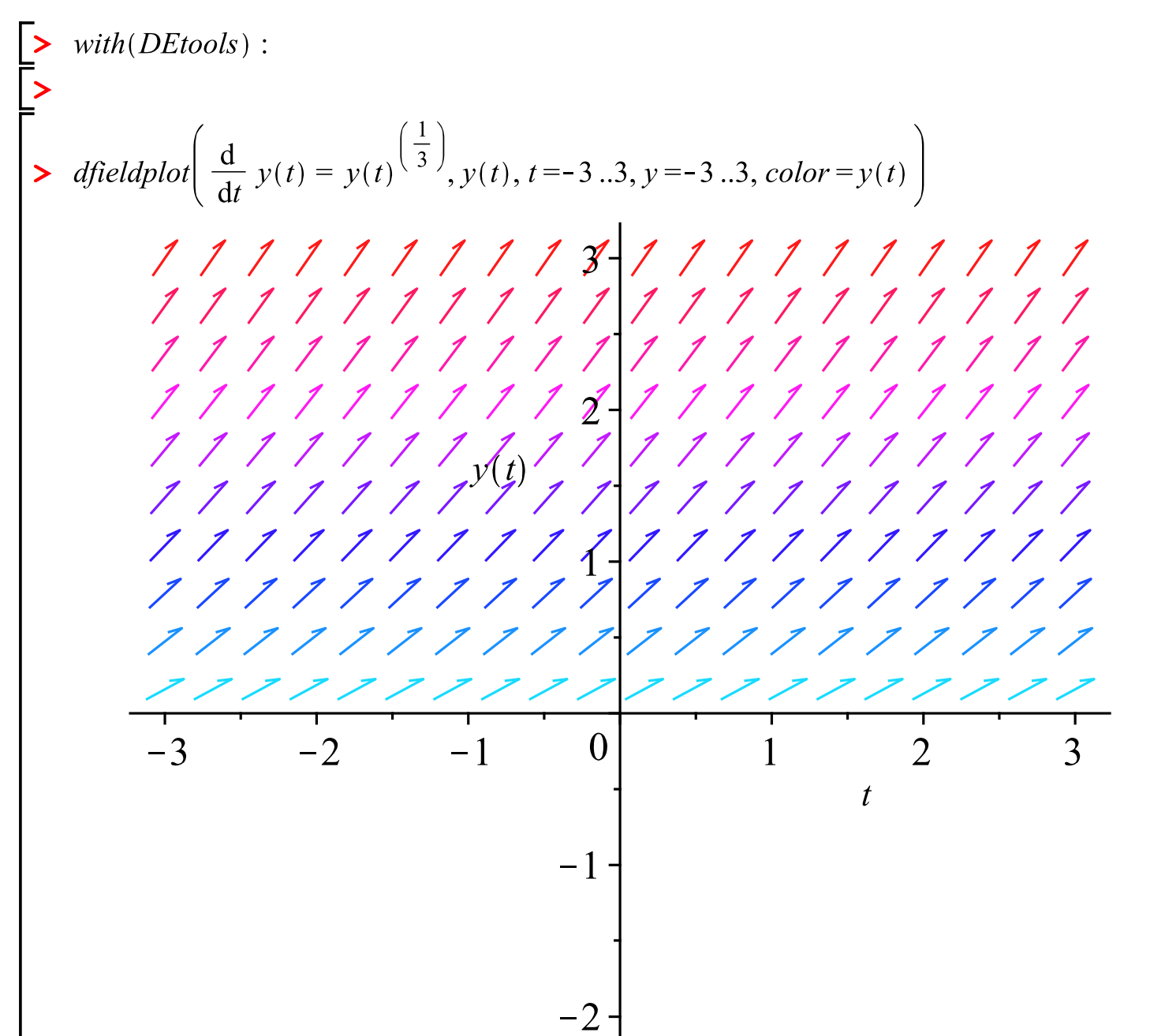 Special cases:  
When do we know a unique solution exists?
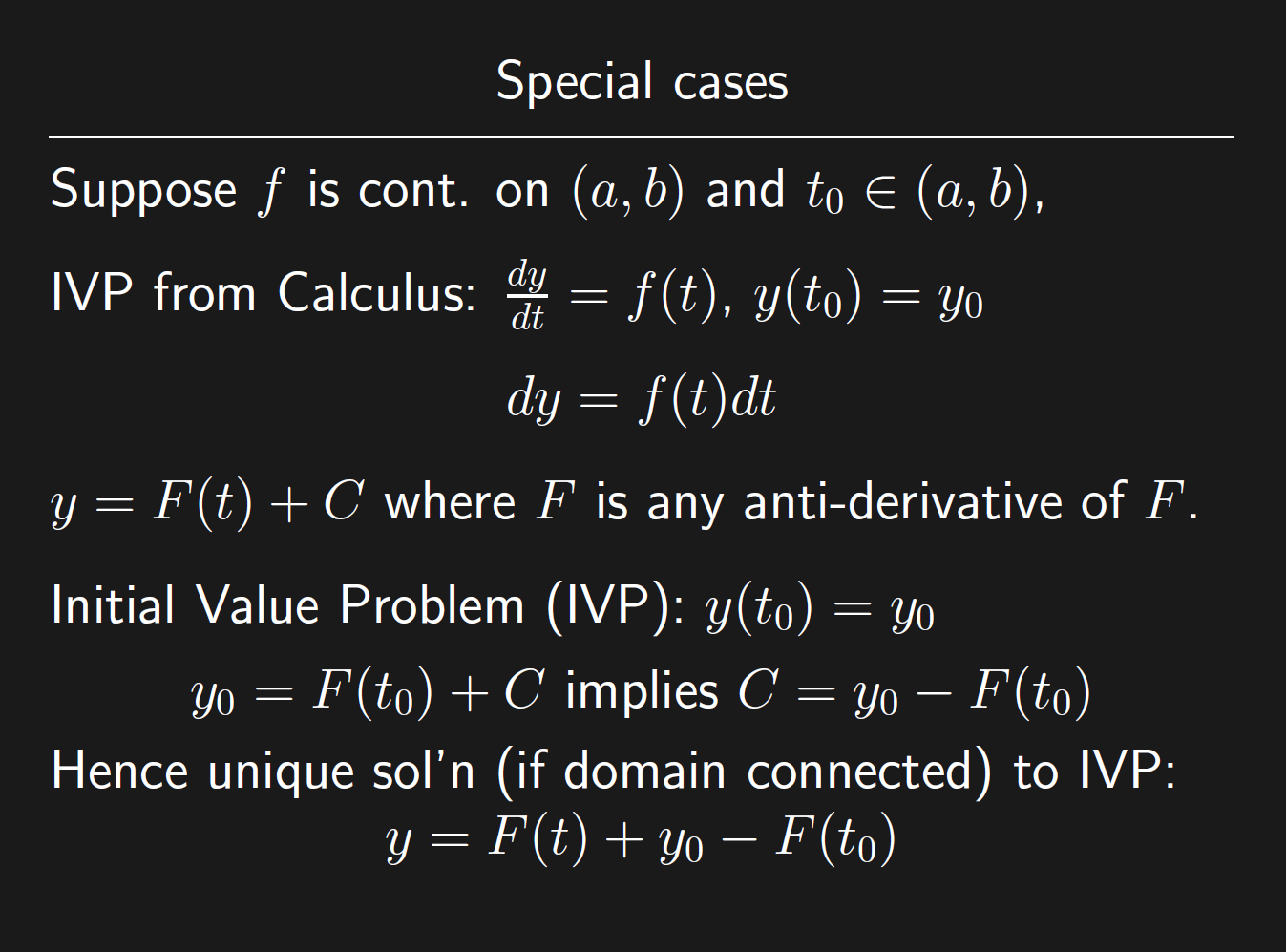 Calculus 1 problem:
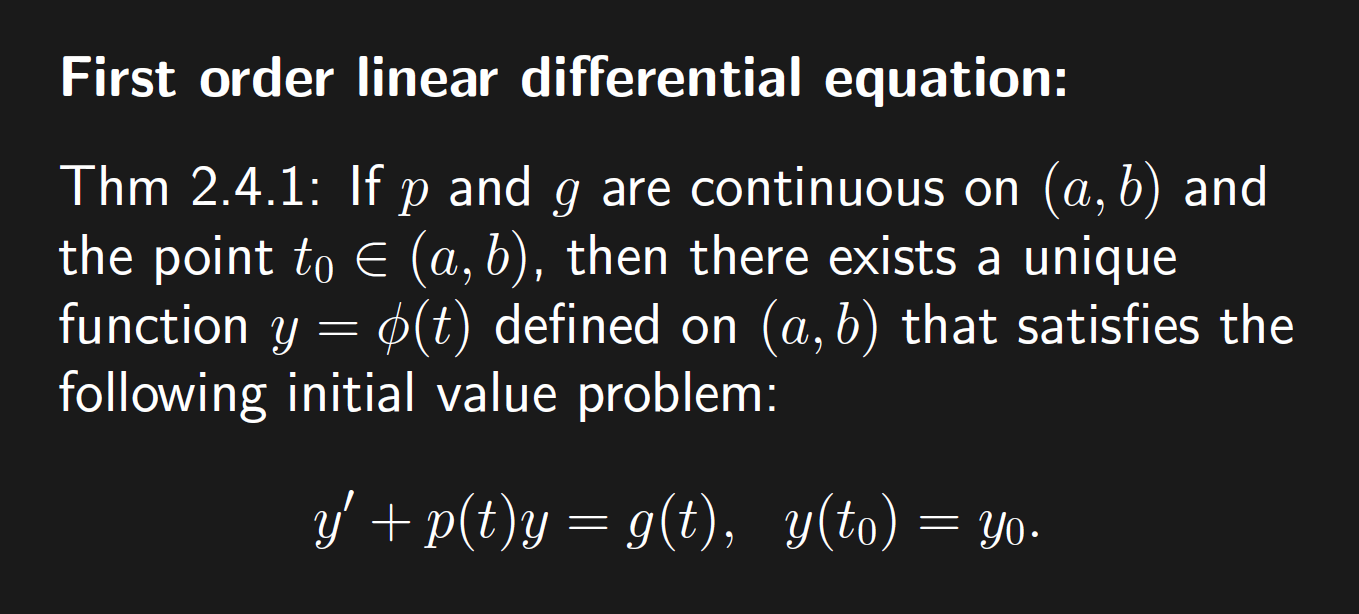 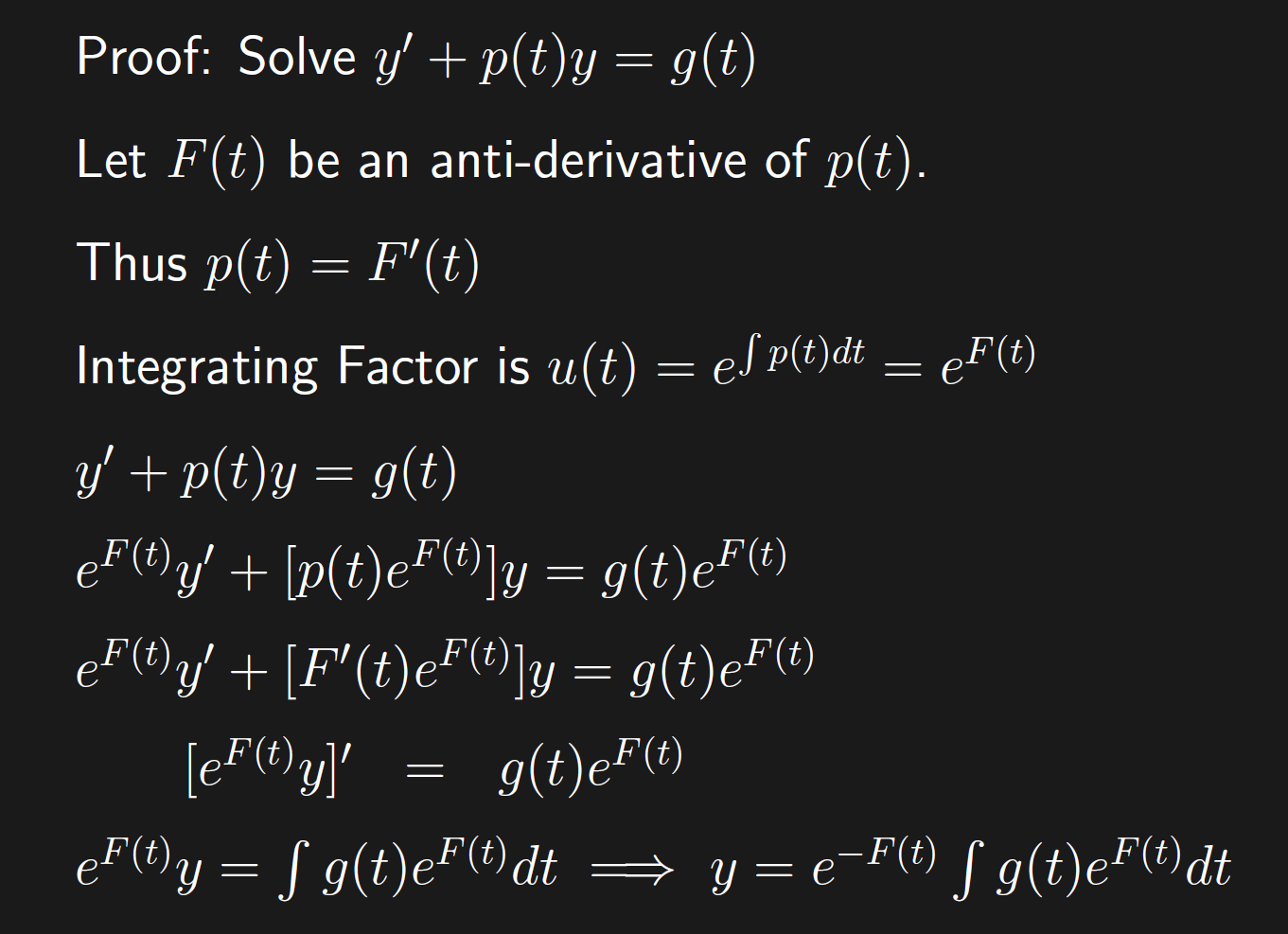 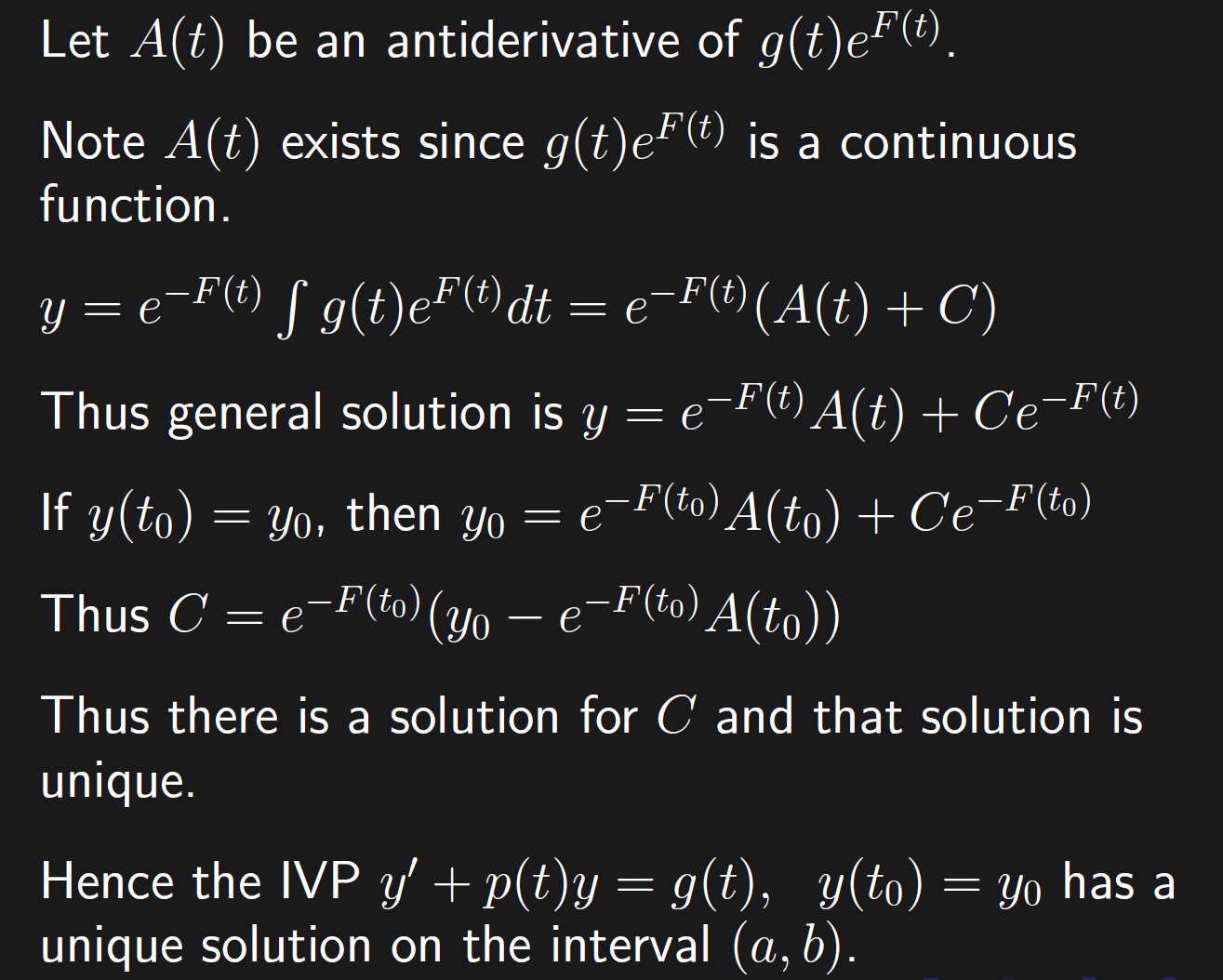 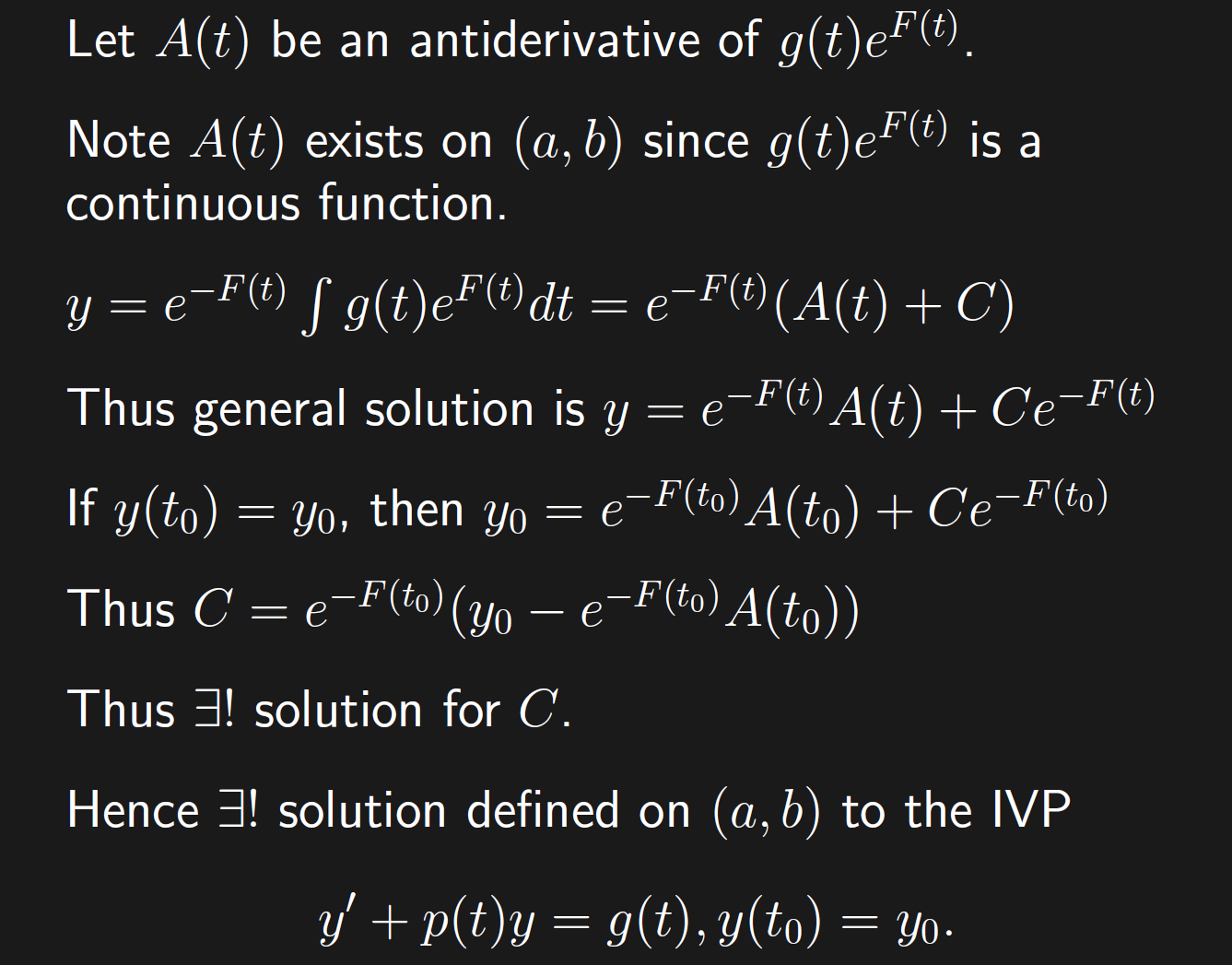 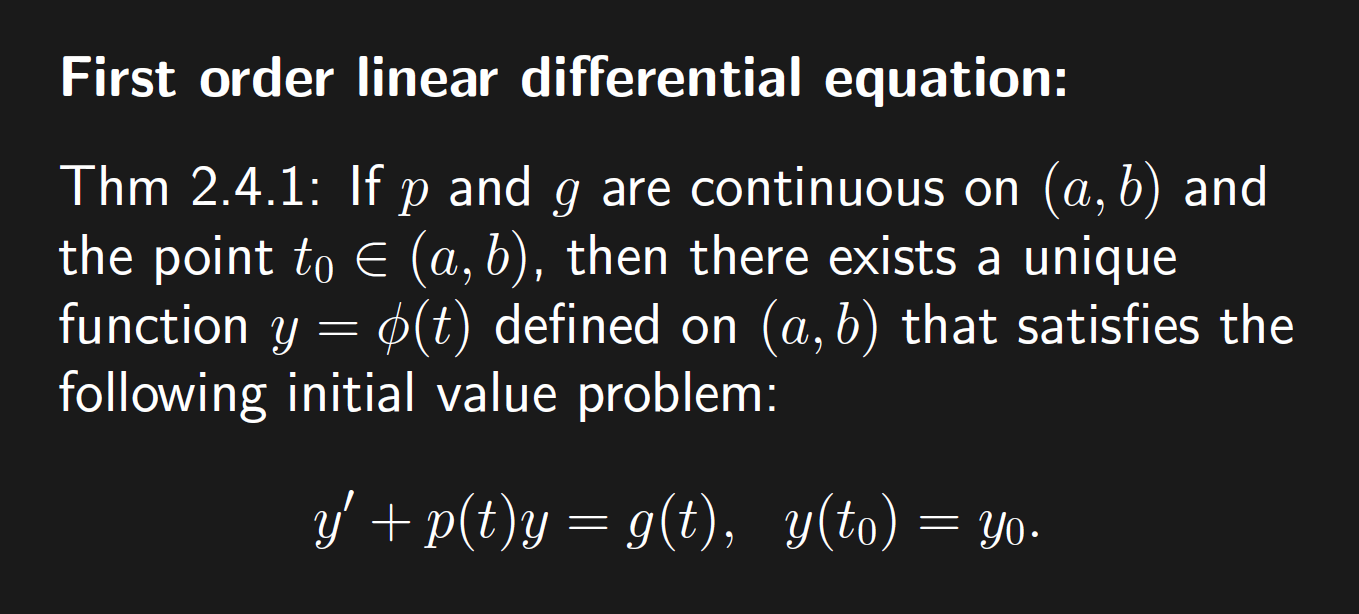 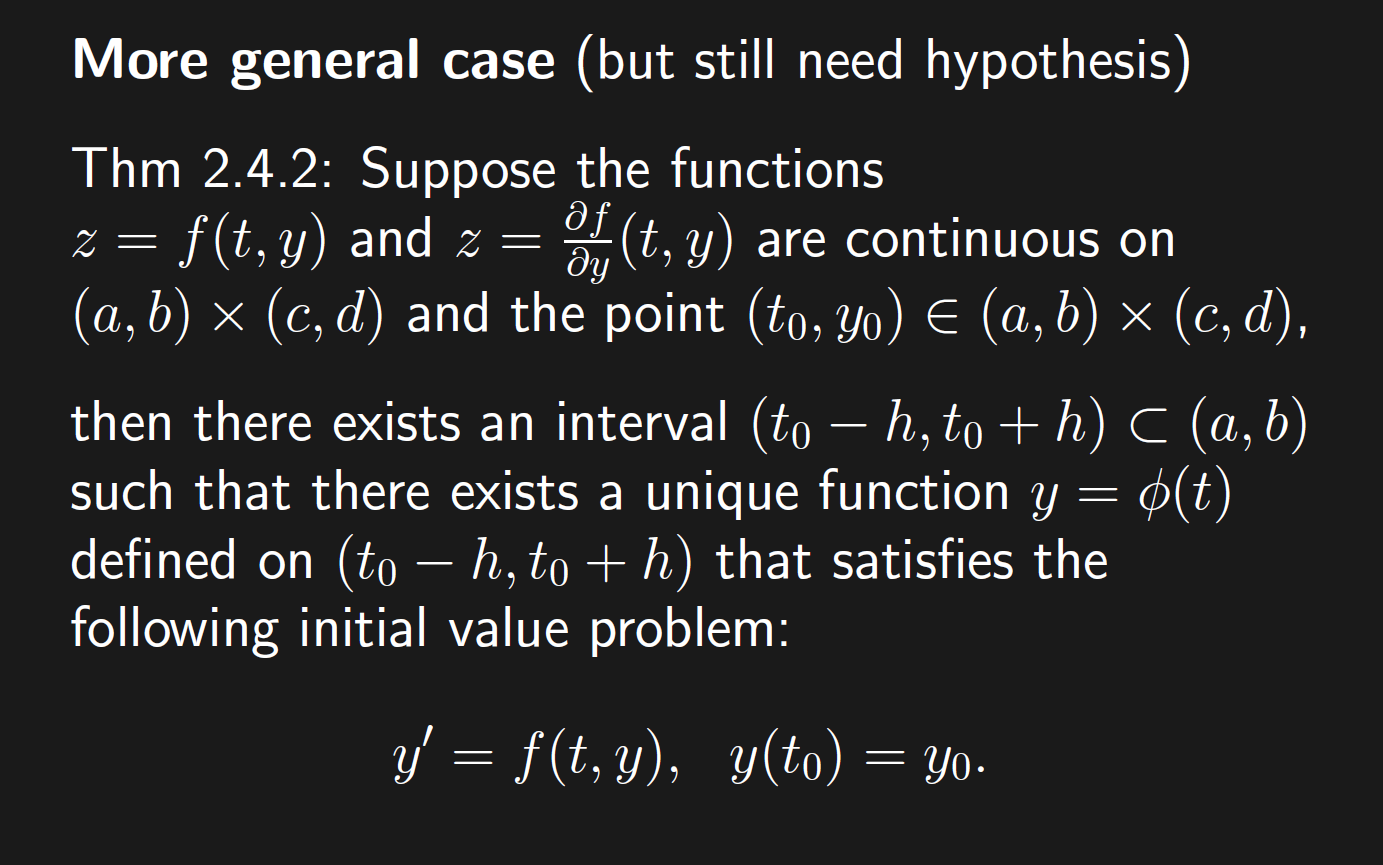 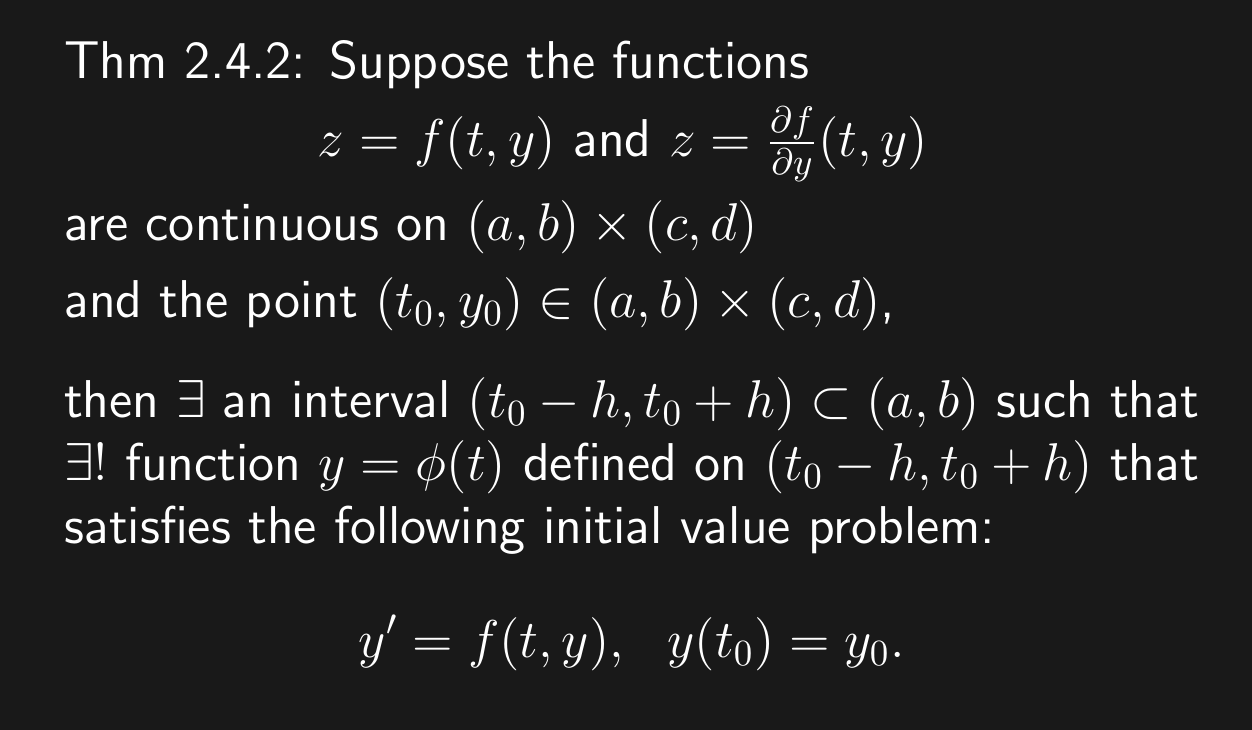 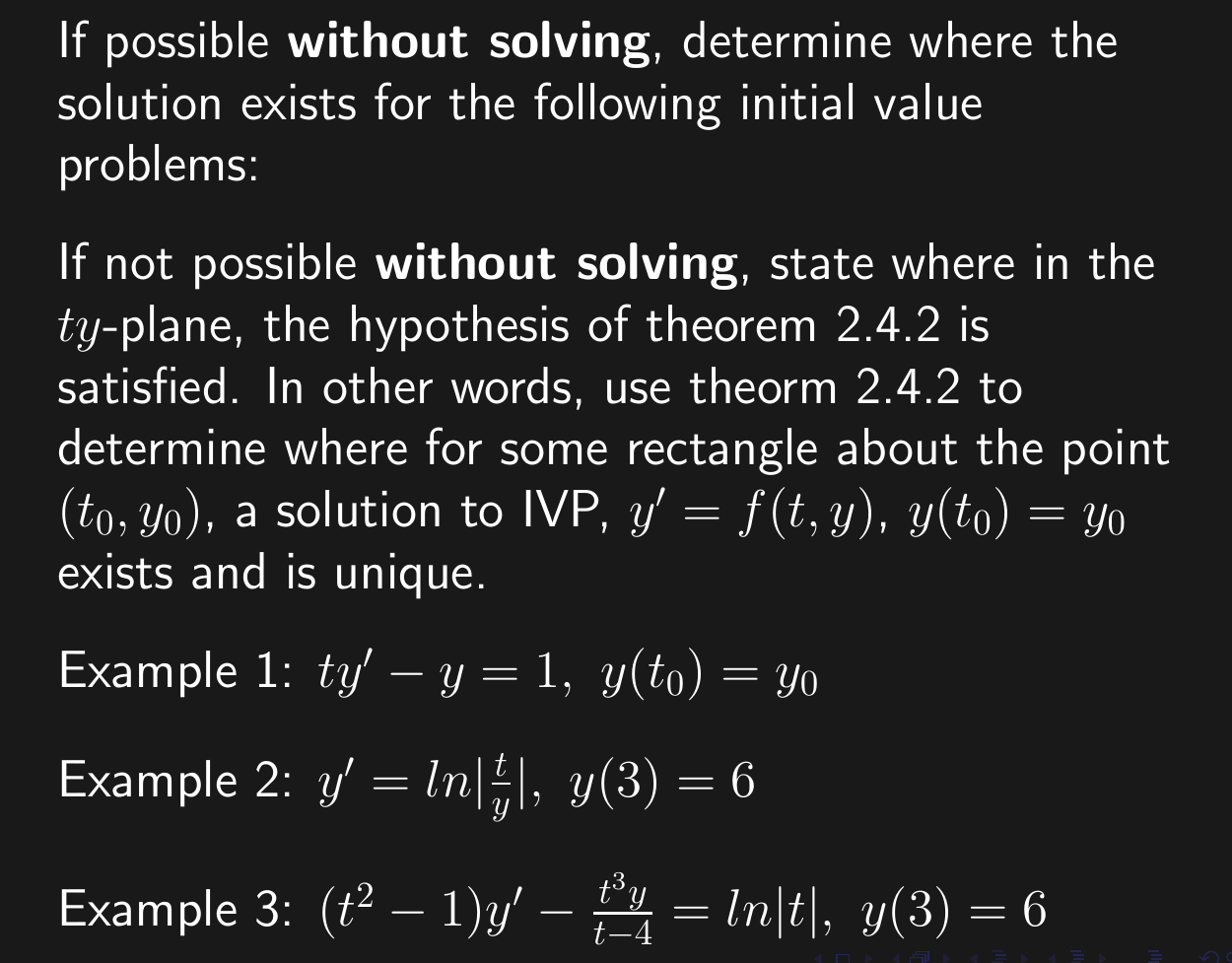 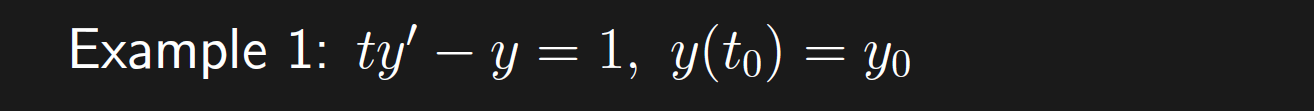 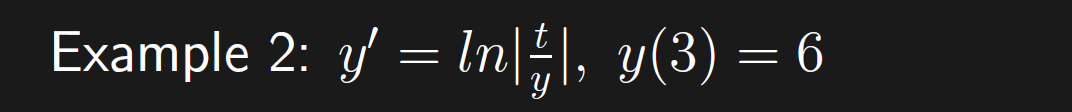 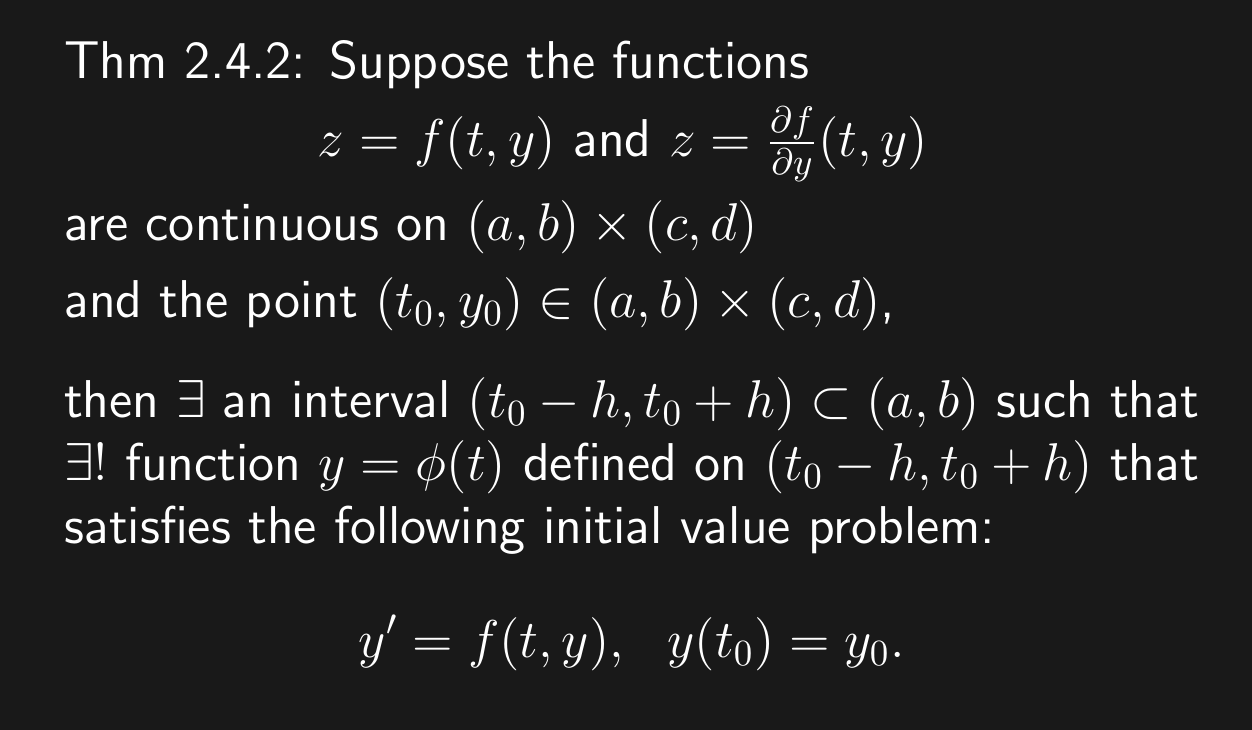 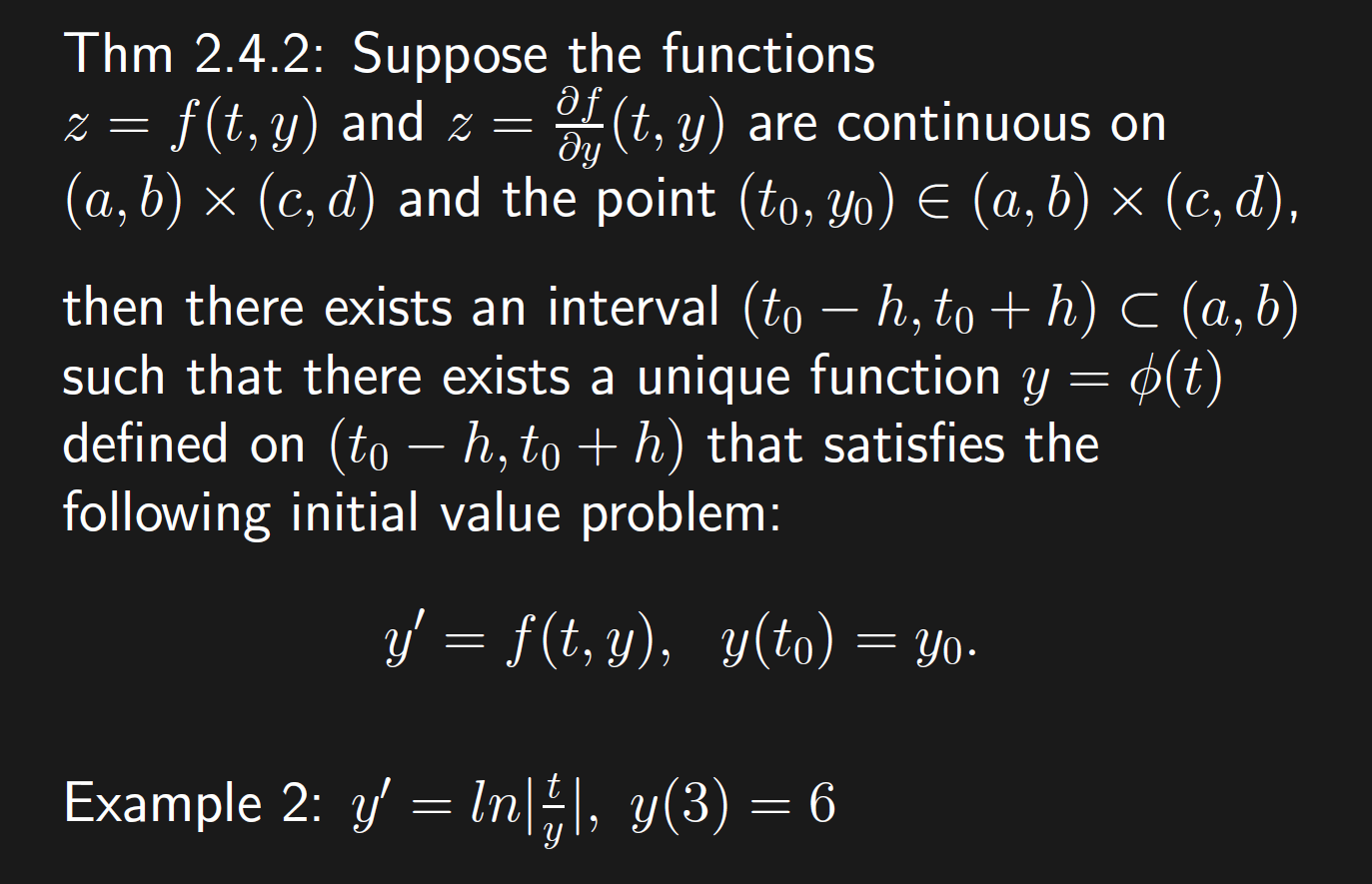 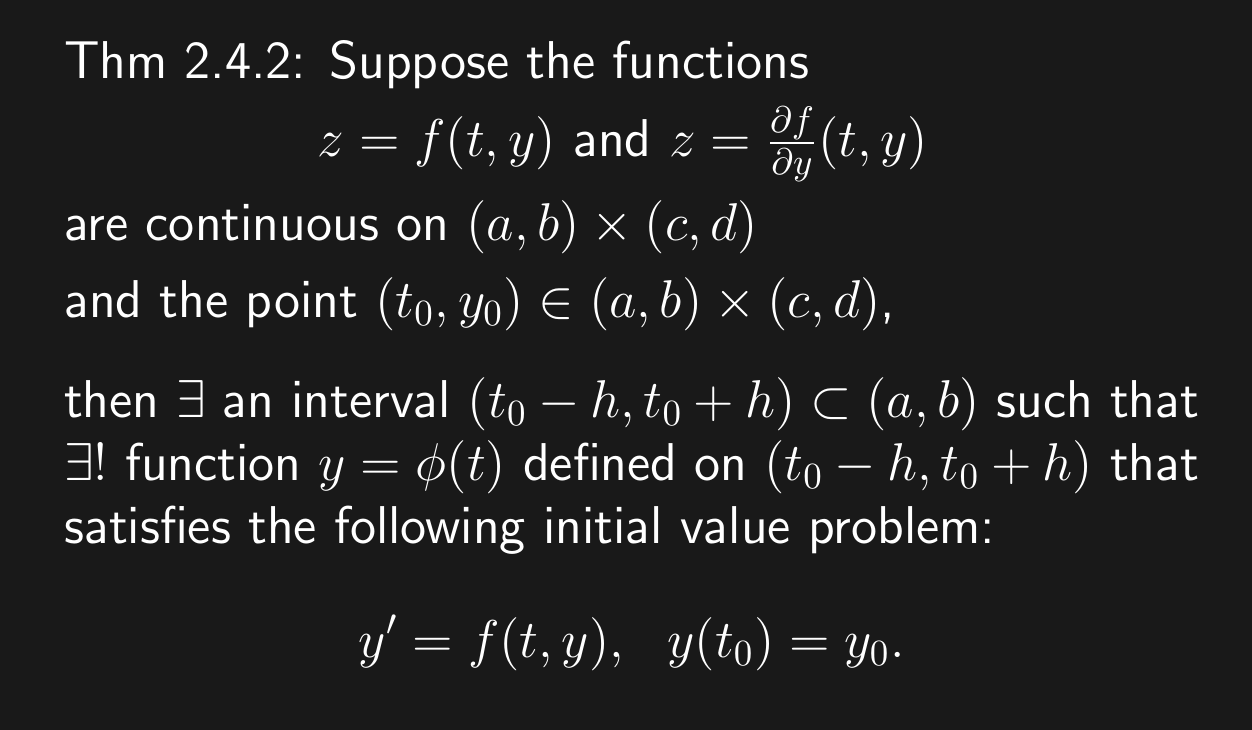 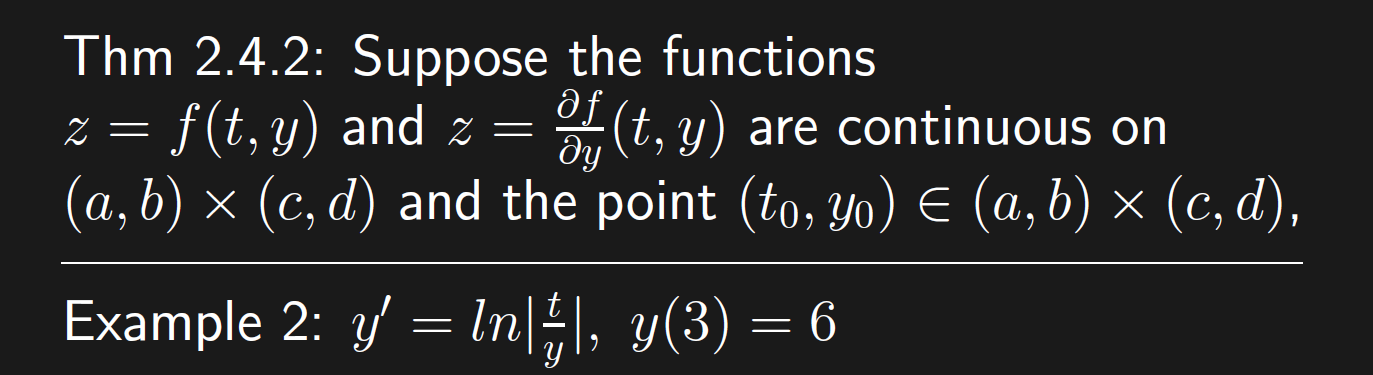 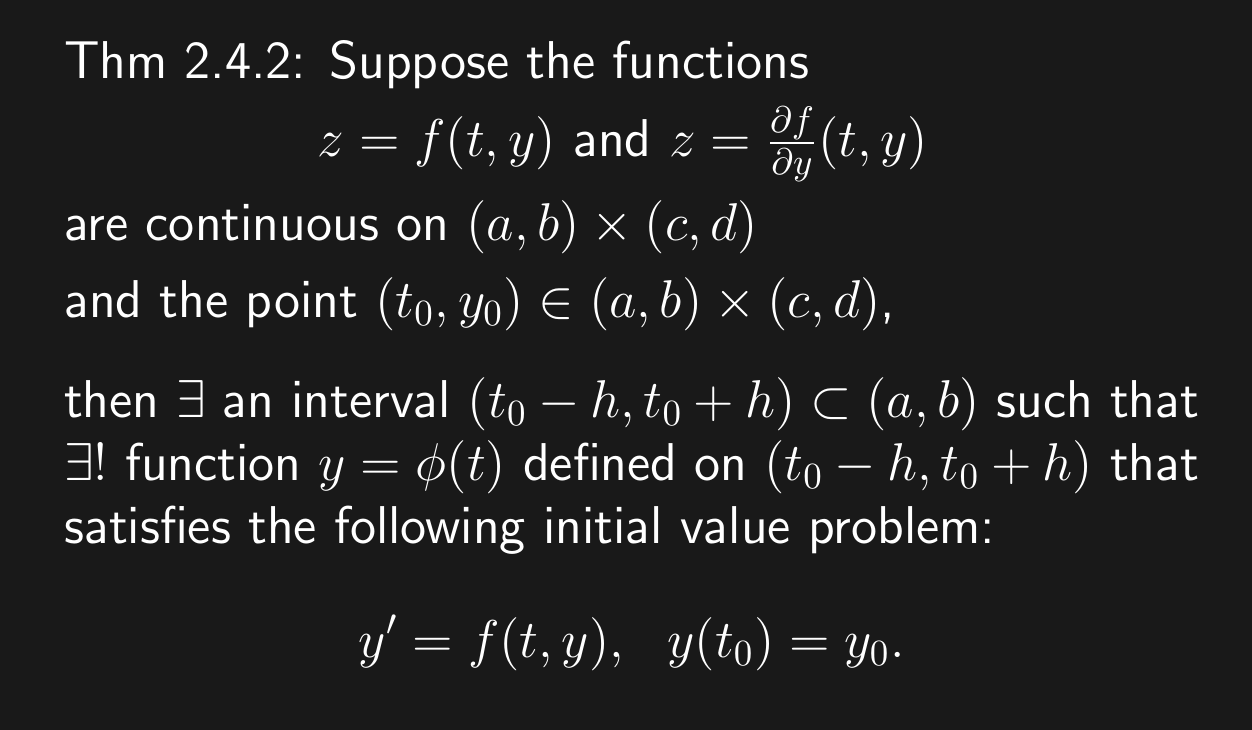 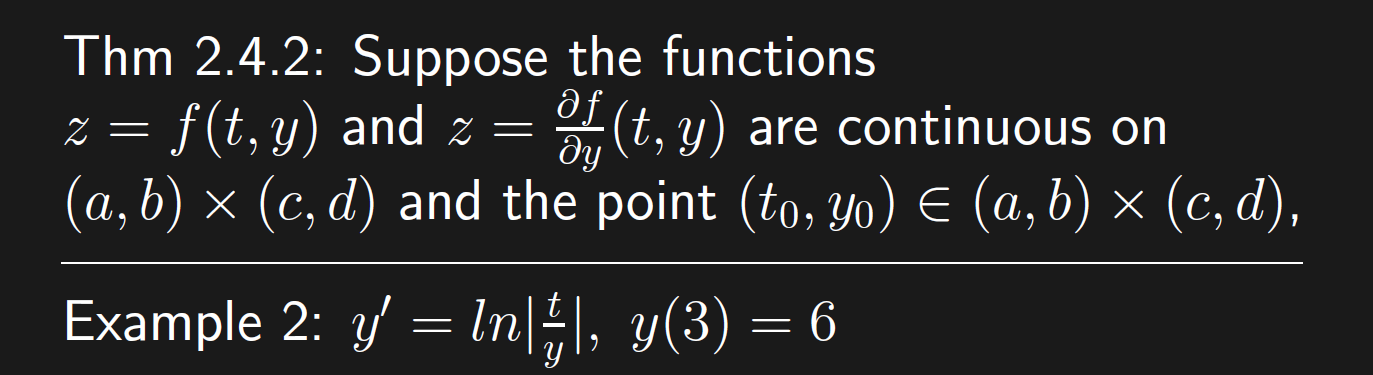 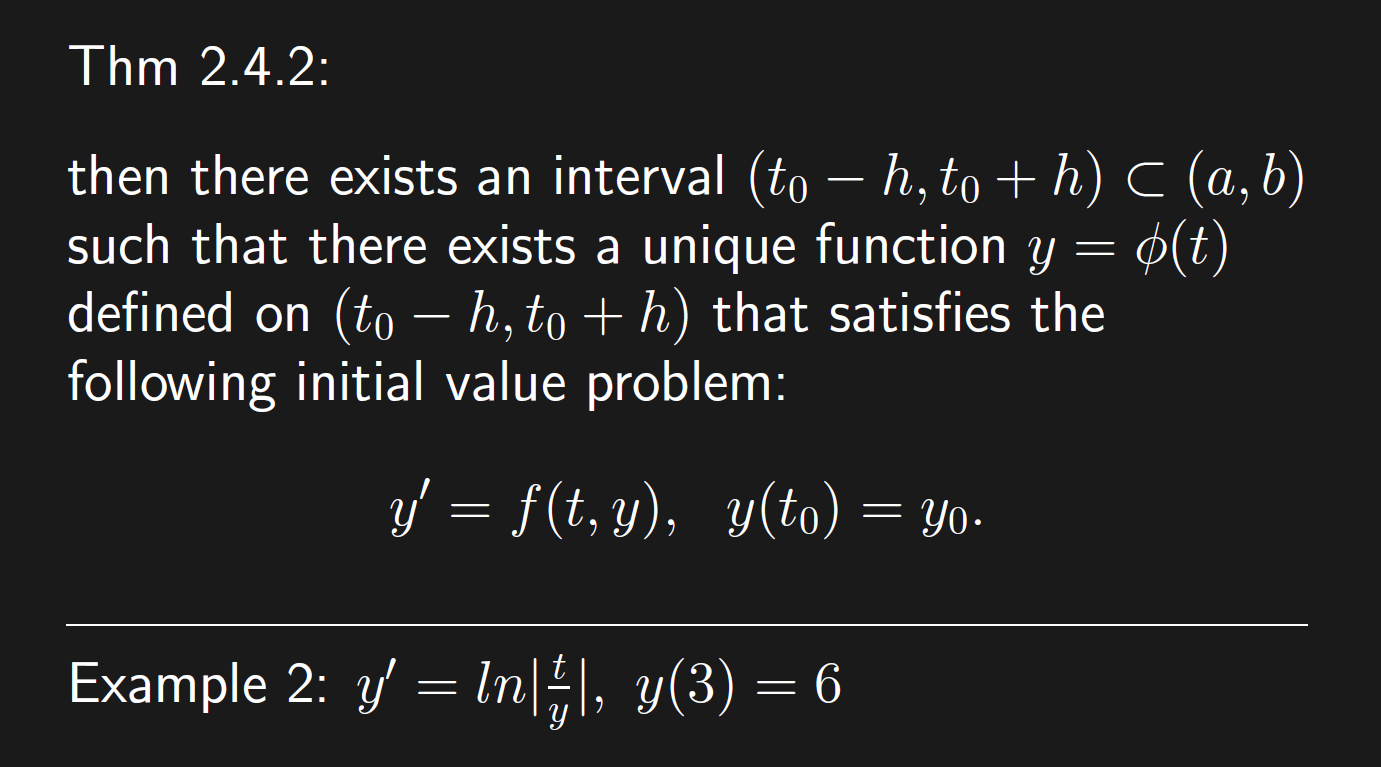 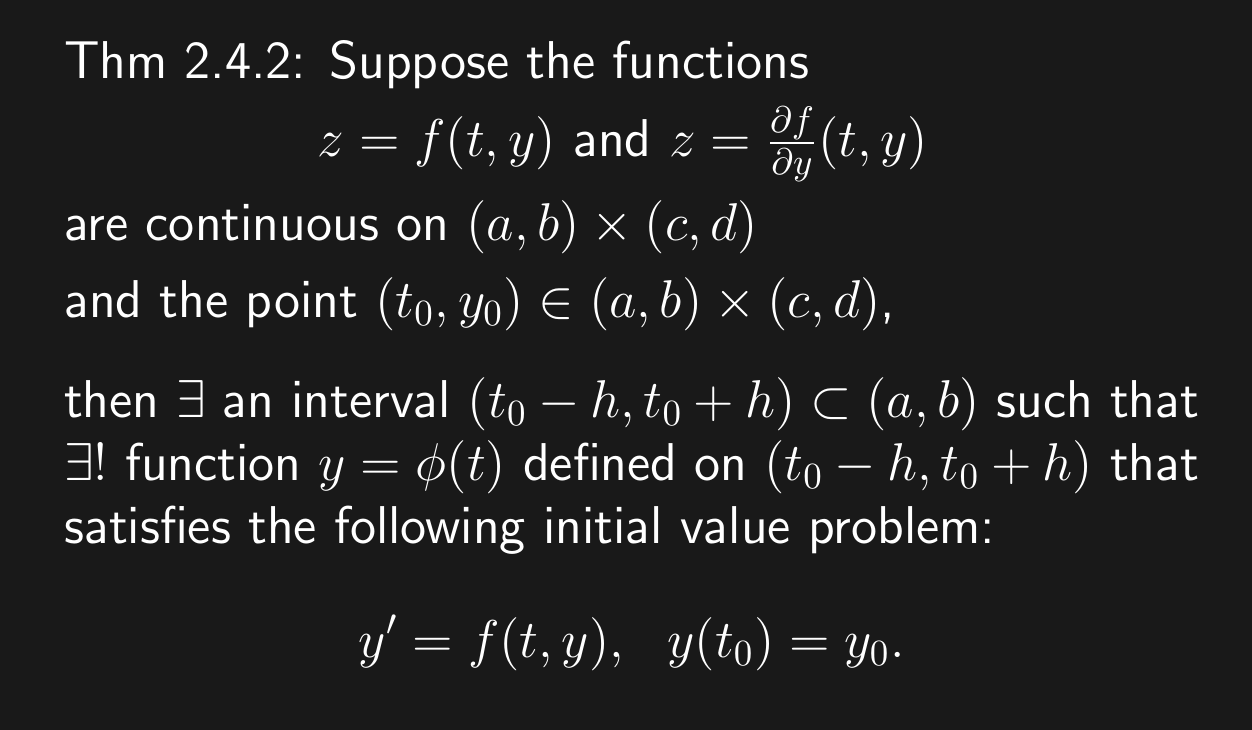 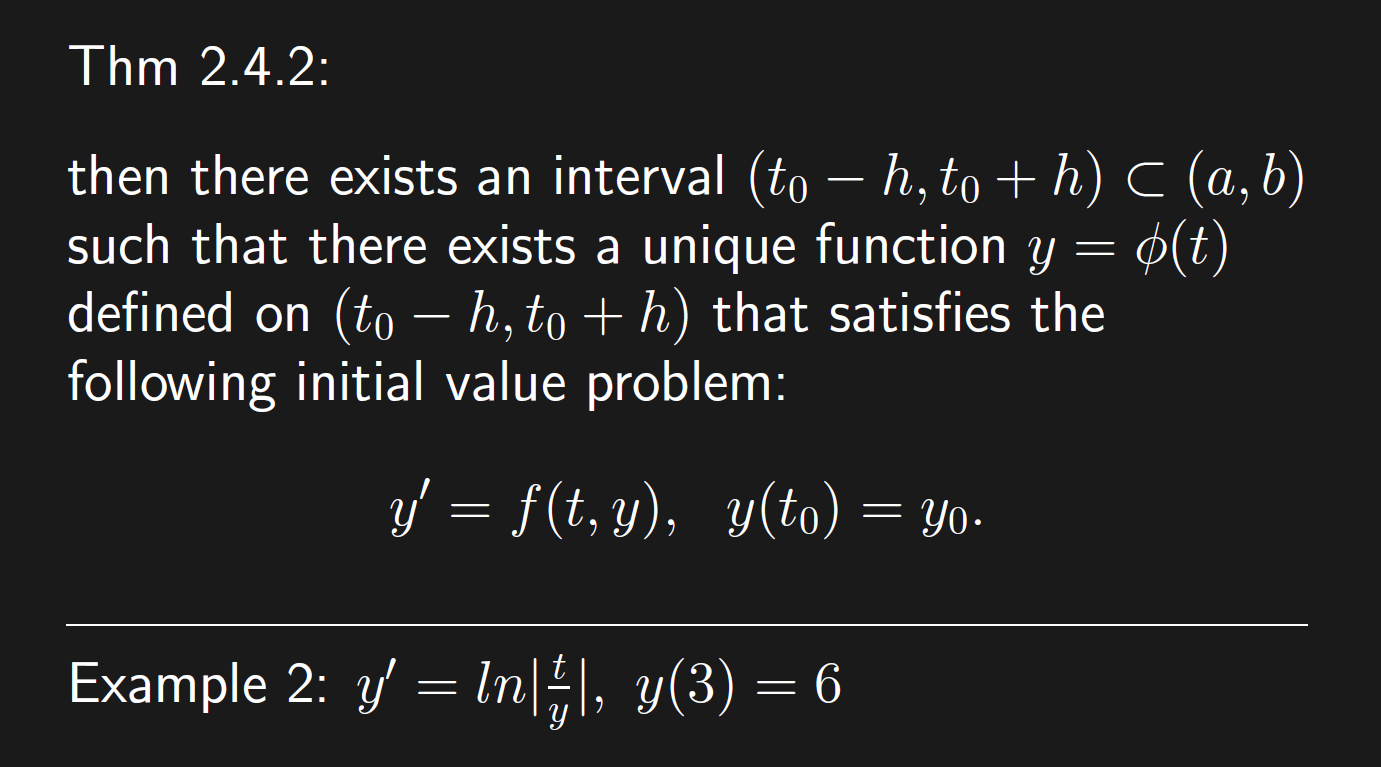 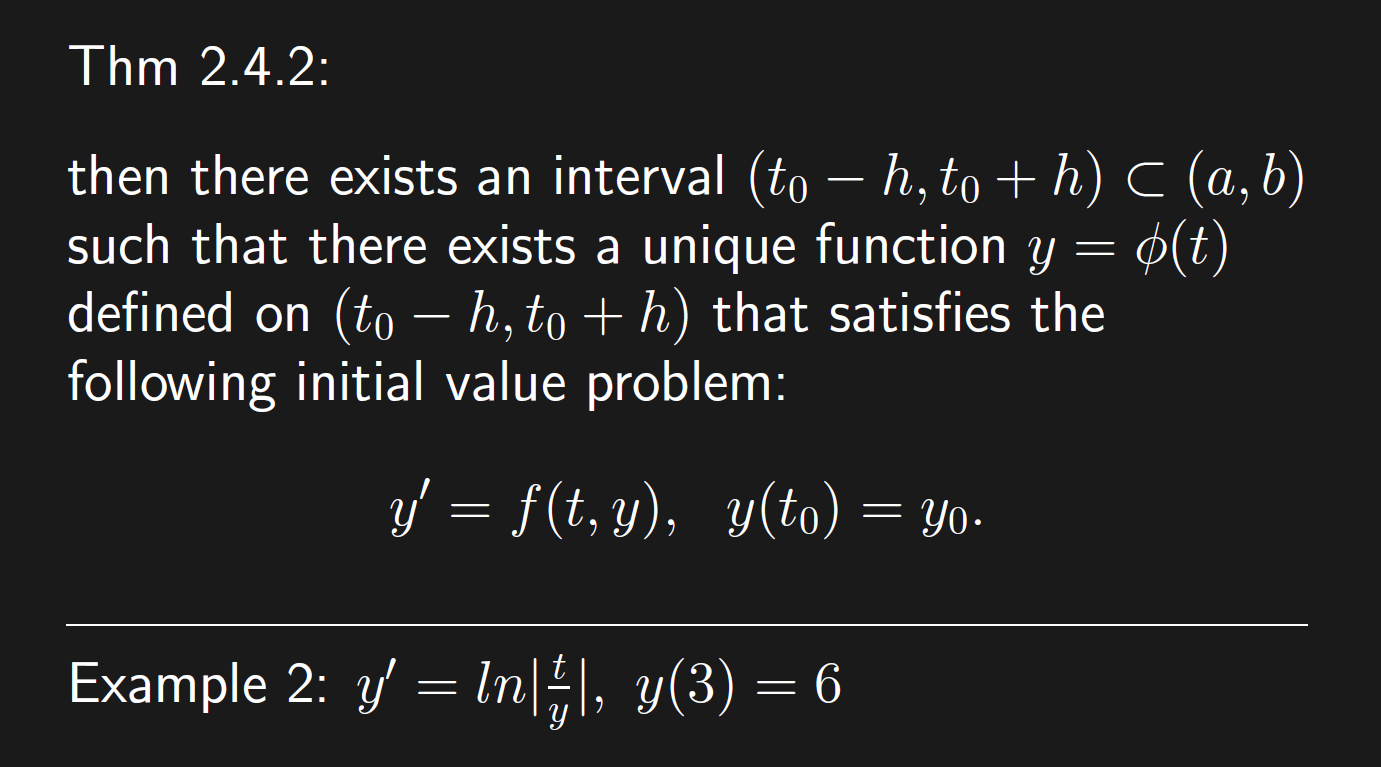 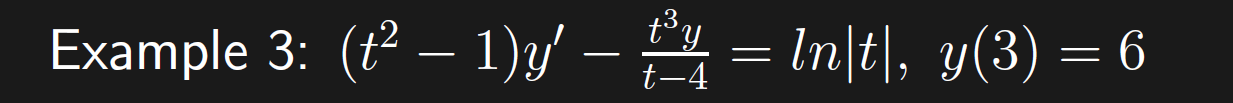 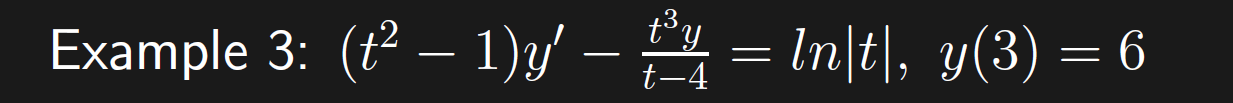